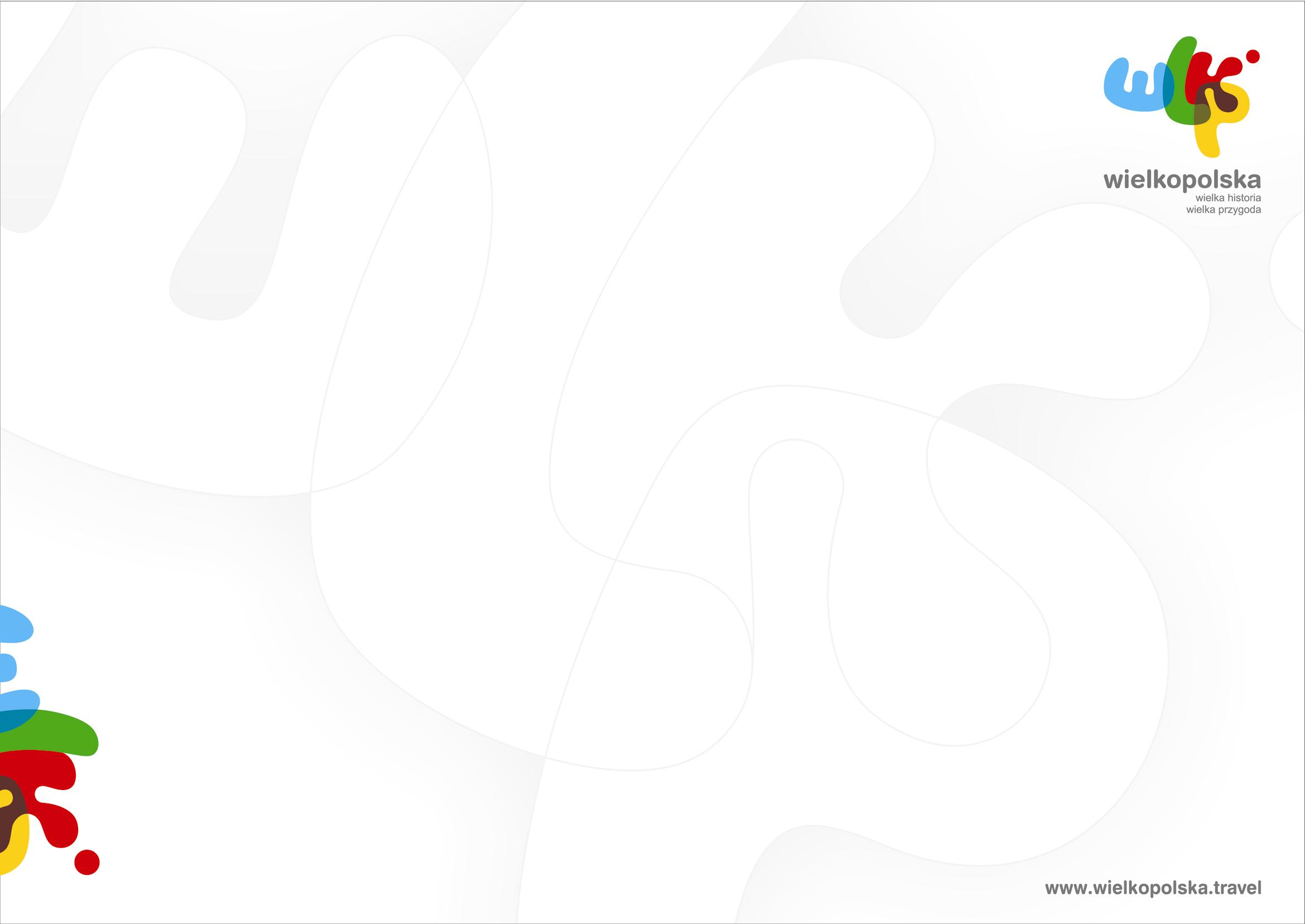 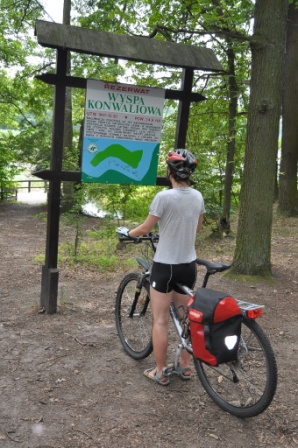 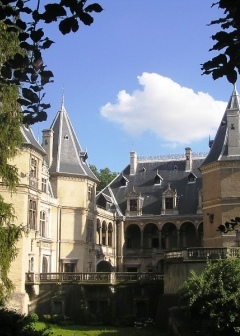 Jubileusz 10 lat Wielkopolskiej Organizacji TurystycznejKonferencja Prasowa27 maja 2014
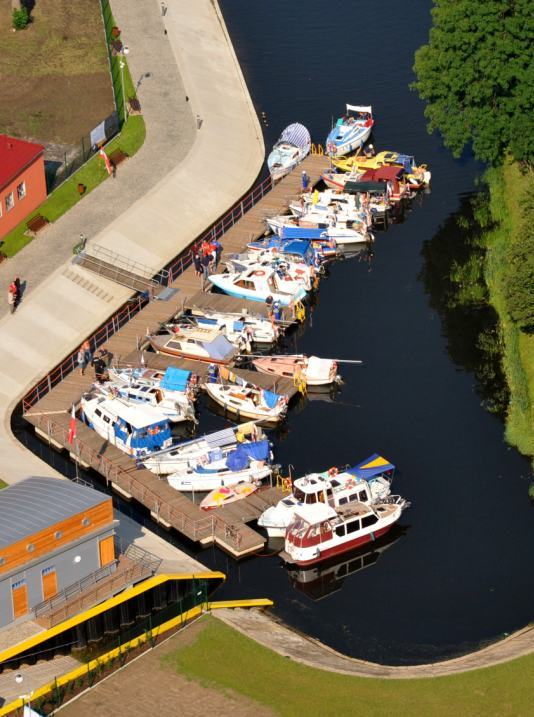 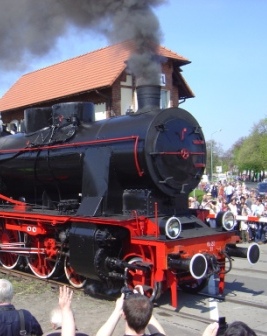 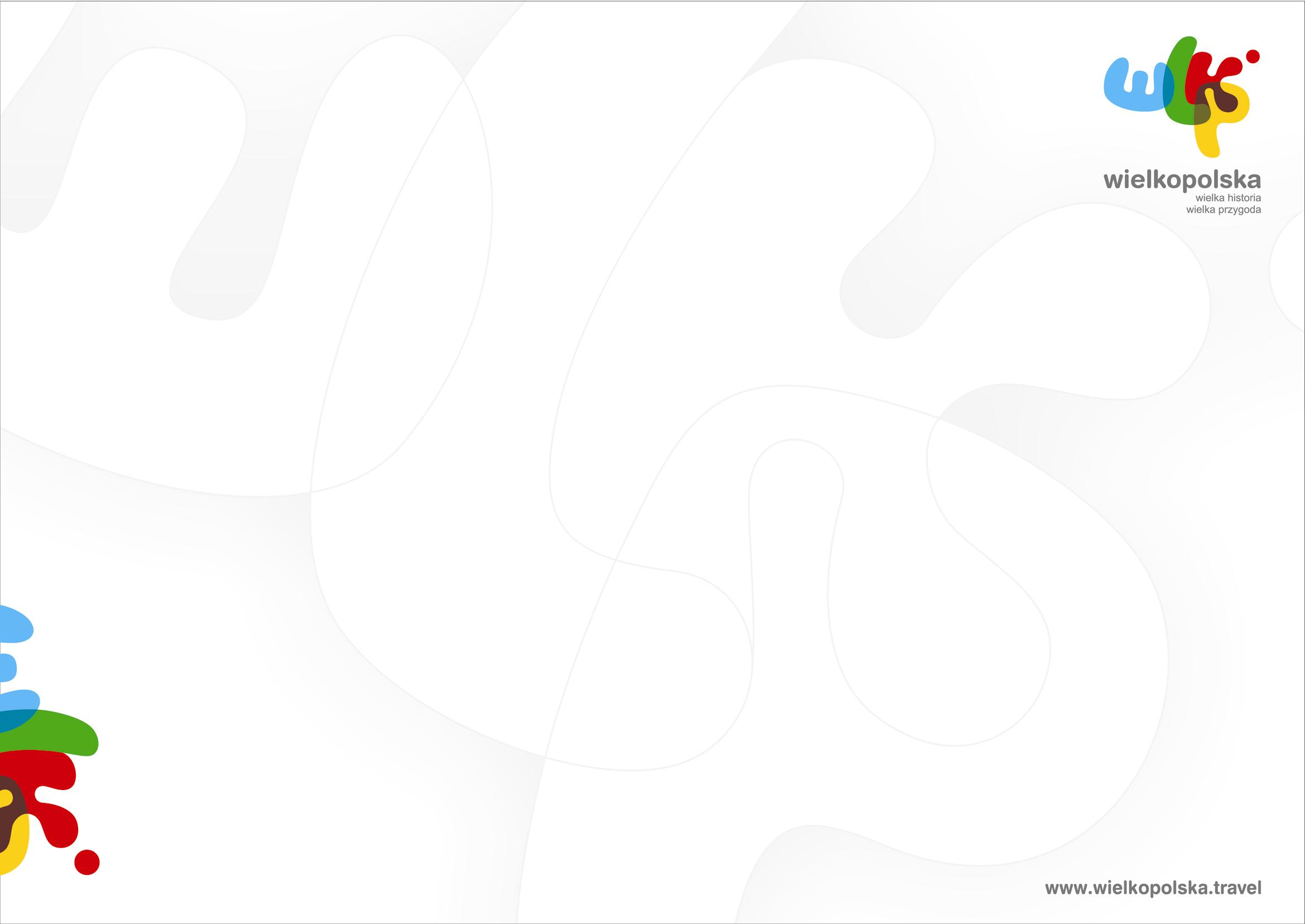 2000System POT- ROT - LOT
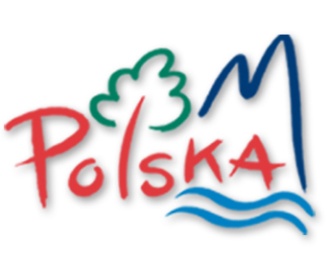 2003 Wielkopolska Organizacja Turystyczna powstała jako 10. organizacja regionalna w PolsceSierpień 2003 – zebranie założycielskielistopad 2003 – wpis do KRS1 stycznia 2004 – biuro WOT
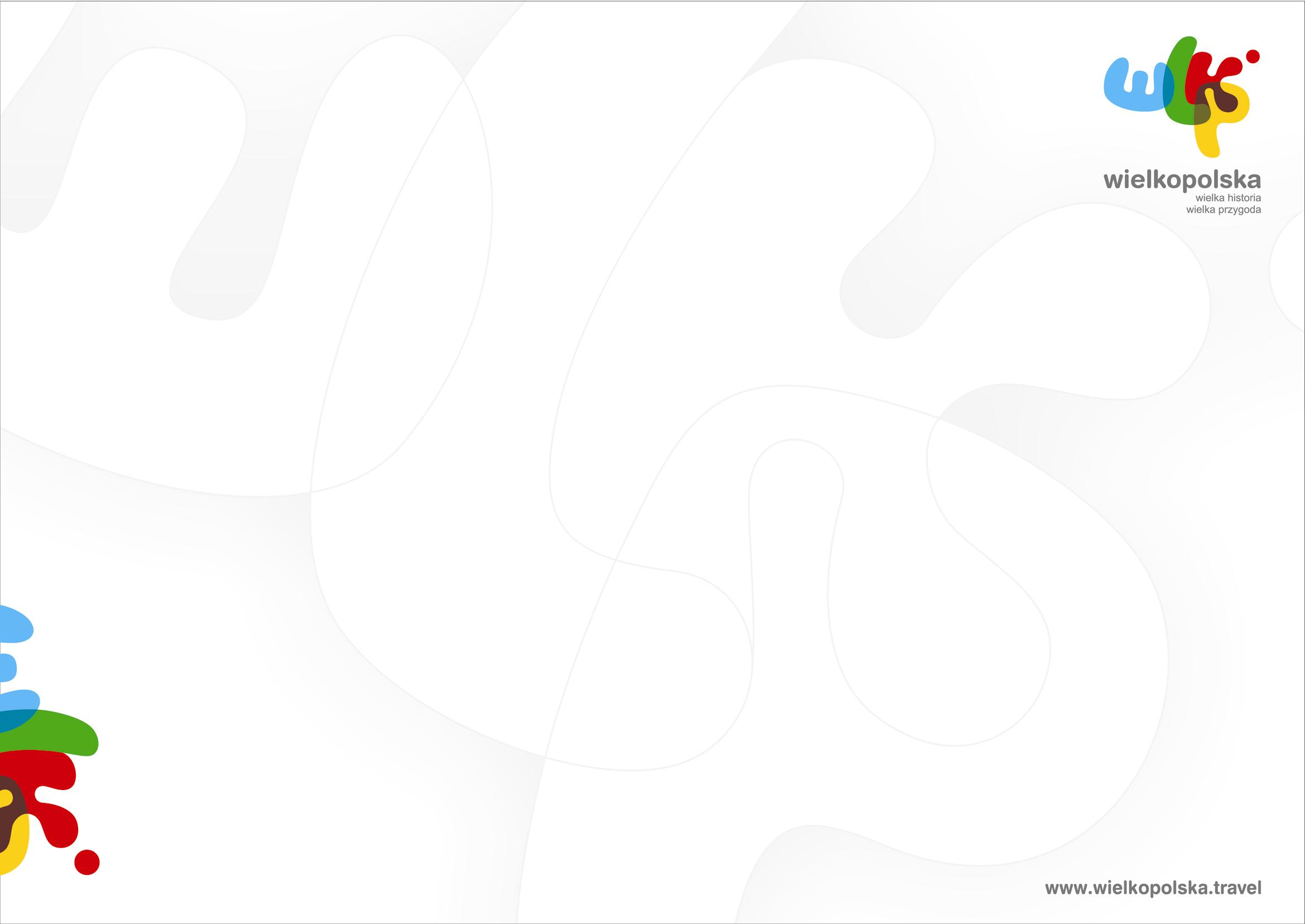 CZŁONKOWIE
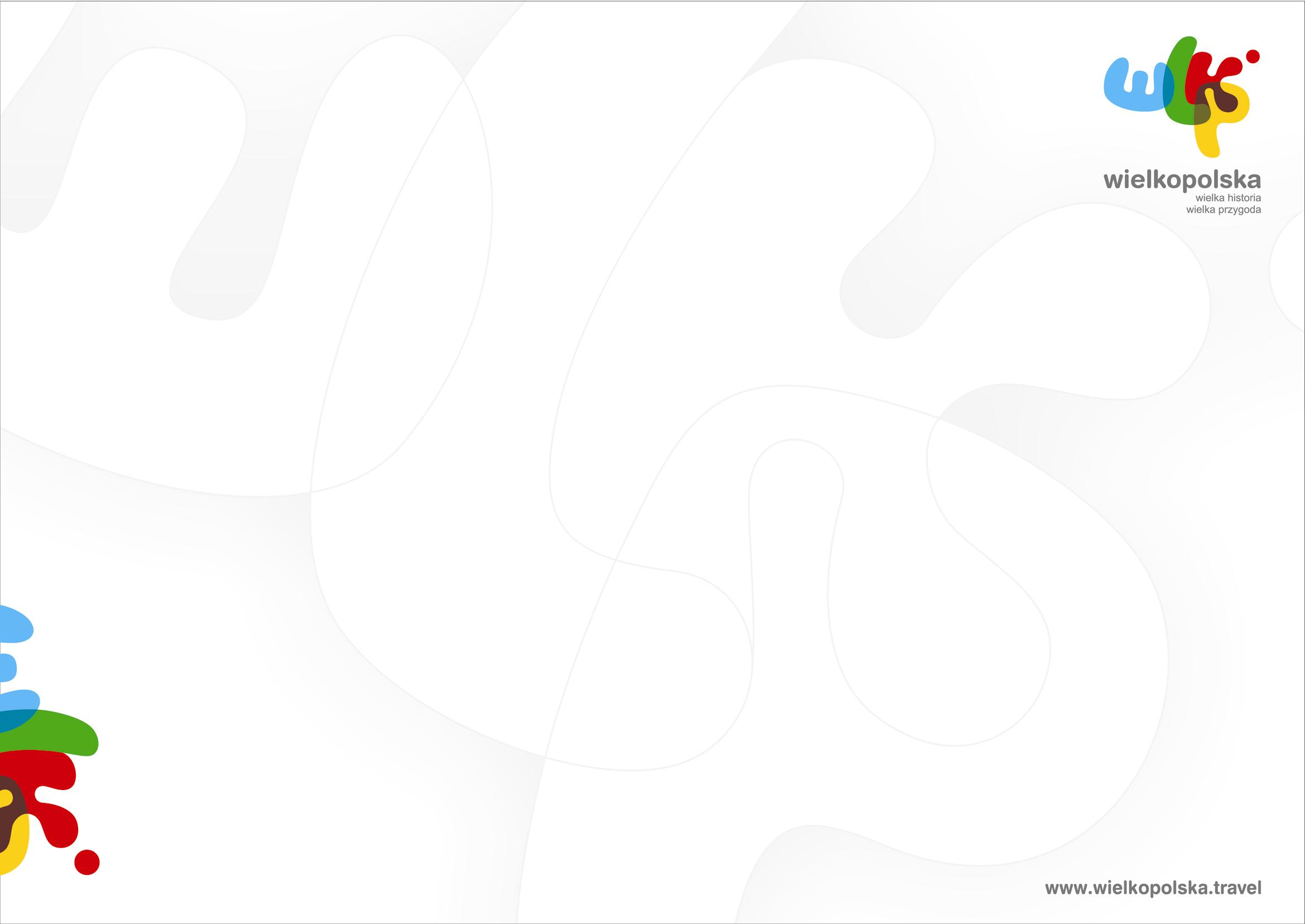 Liczba członków na dzień 01.01.2004 r. -   18
Liczba członków na dzień 31.12.2013 r. - 89
Wzrost liczby członków	 494%
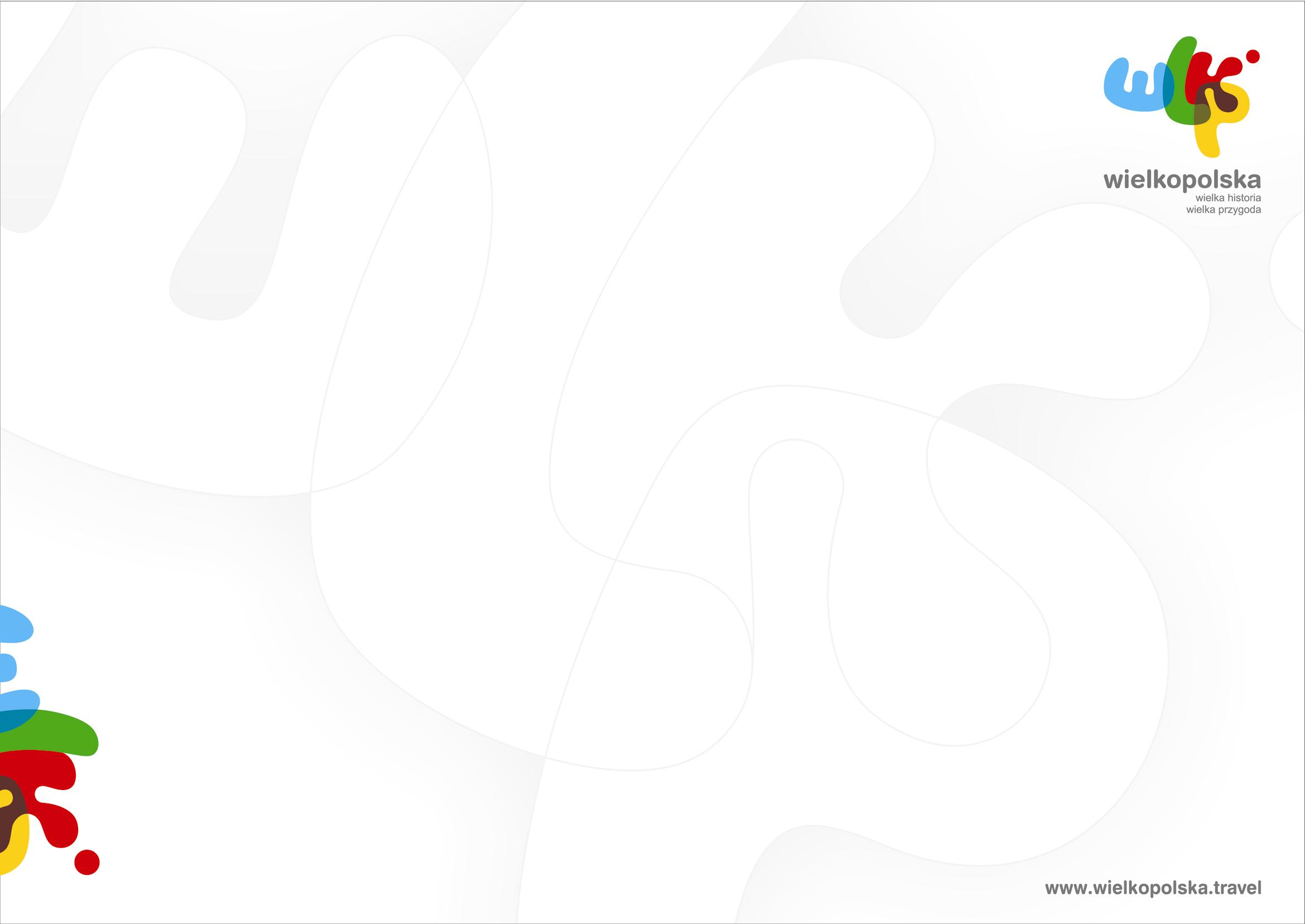 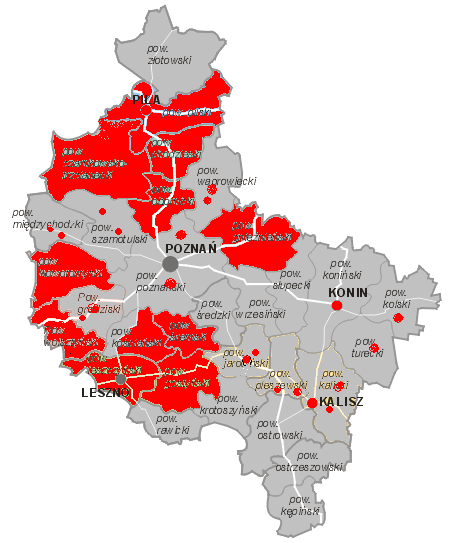 Członkowie WOT
(89 podmiotów)
Województwo Wielkopolskie
8 powiatów
35 miast i gmin
4 stowarzyszenia (w tym LOT)
3 muzea
26 przedsiębiorstw
5 uczelni
1 izba gospodarcza
6 inne
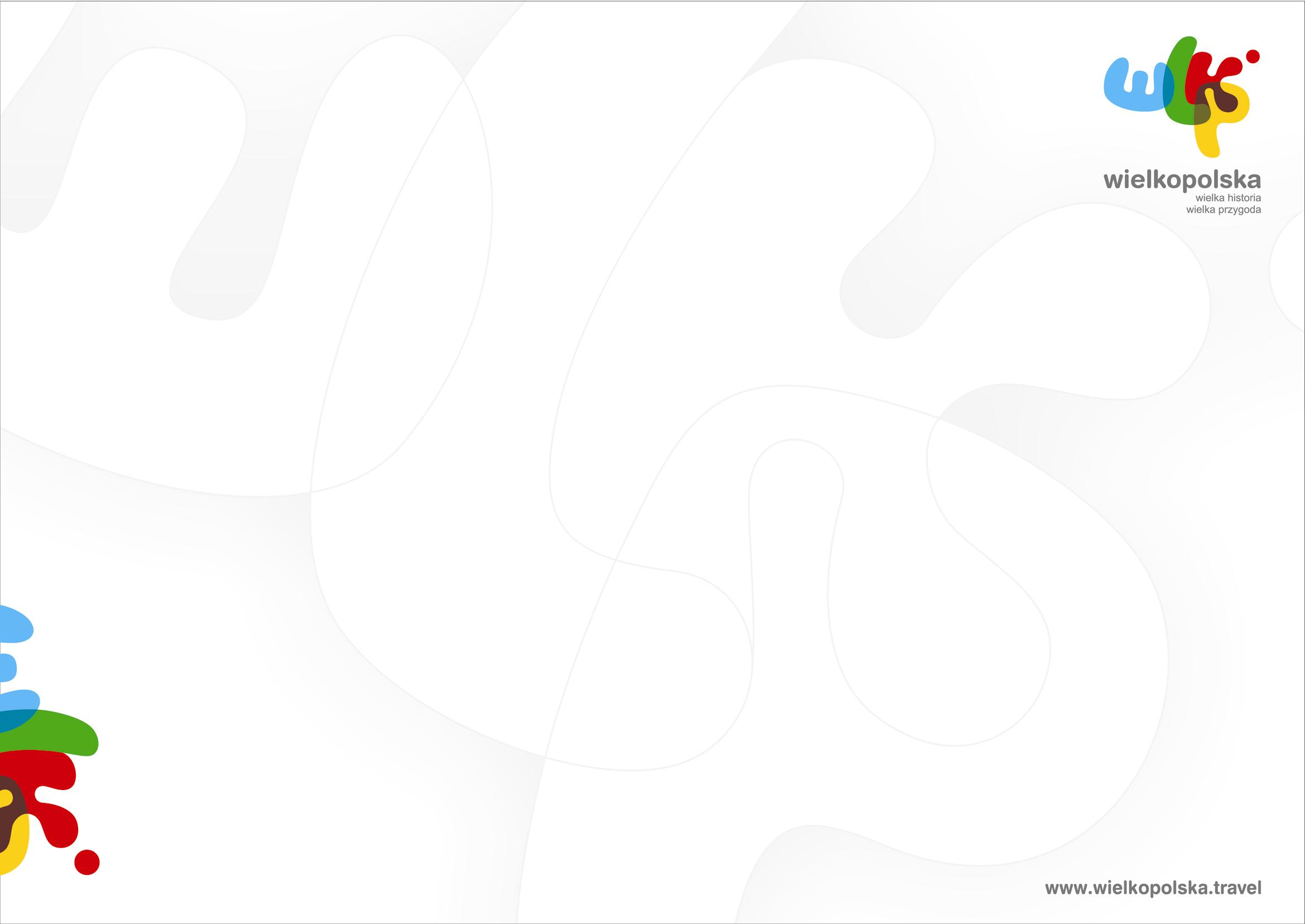 BUDŻET  WOT
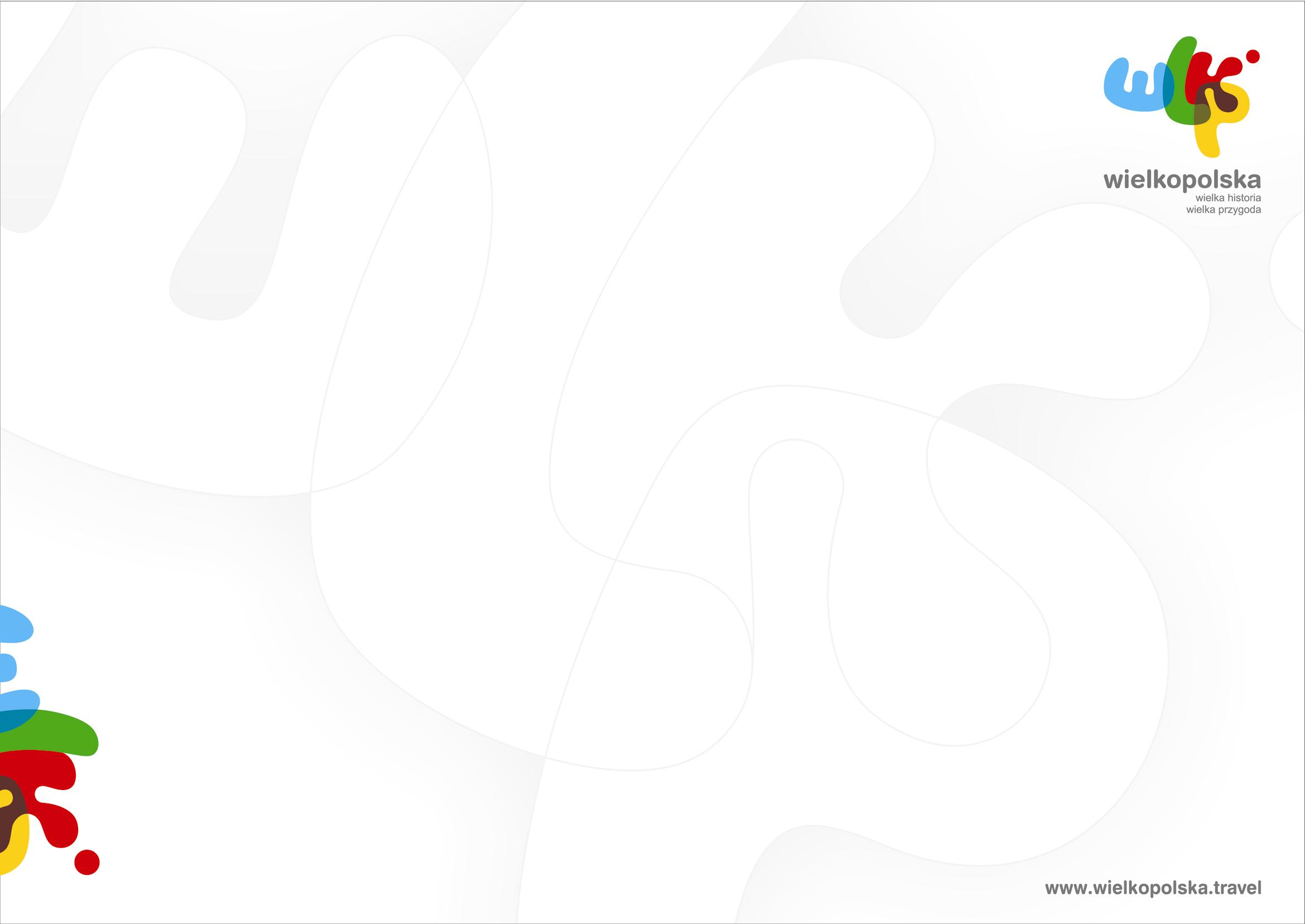 Łączny budżet WOT 2003-2013 
23 346 498 zł
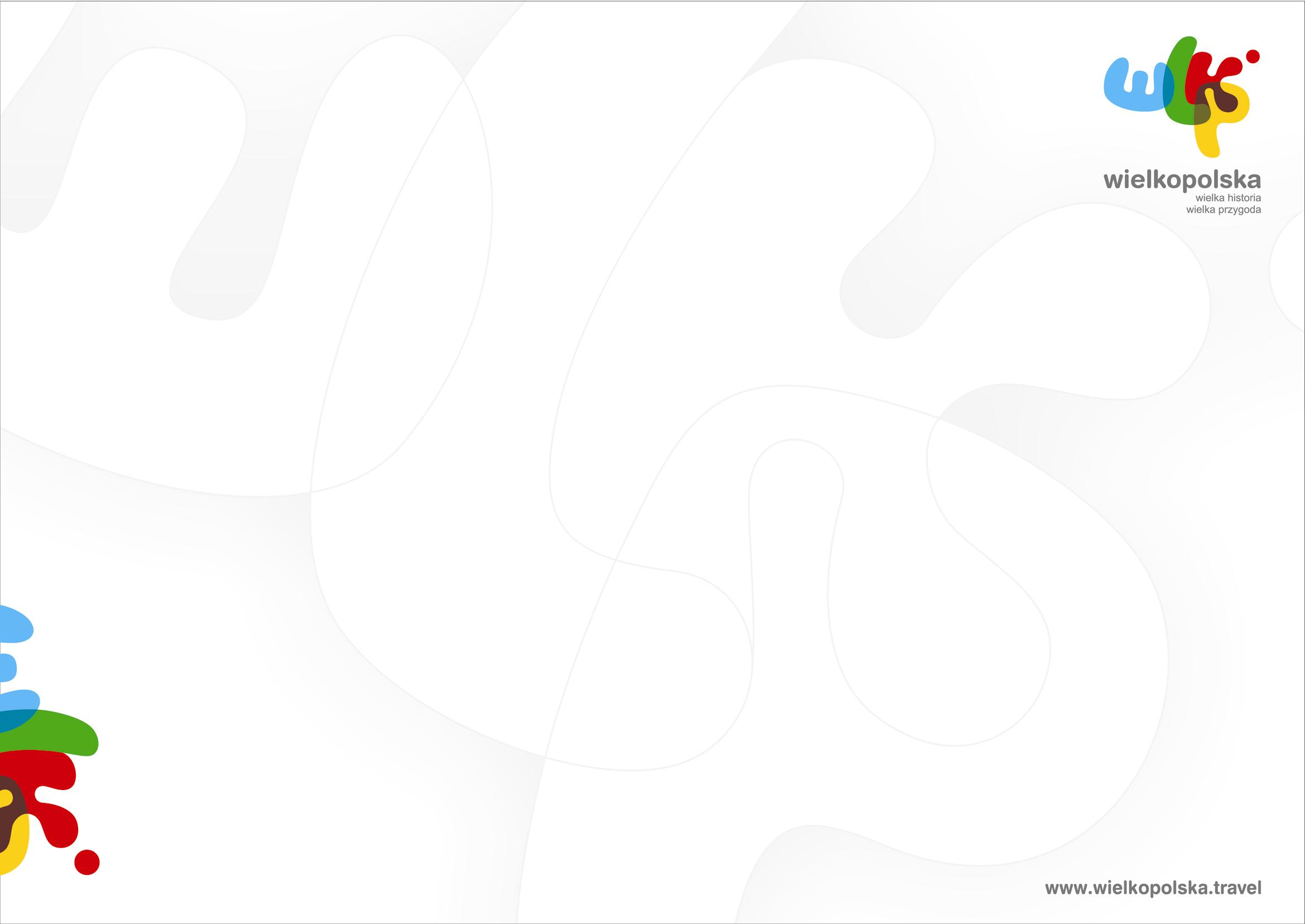 CELE 
DZIAŁANIA
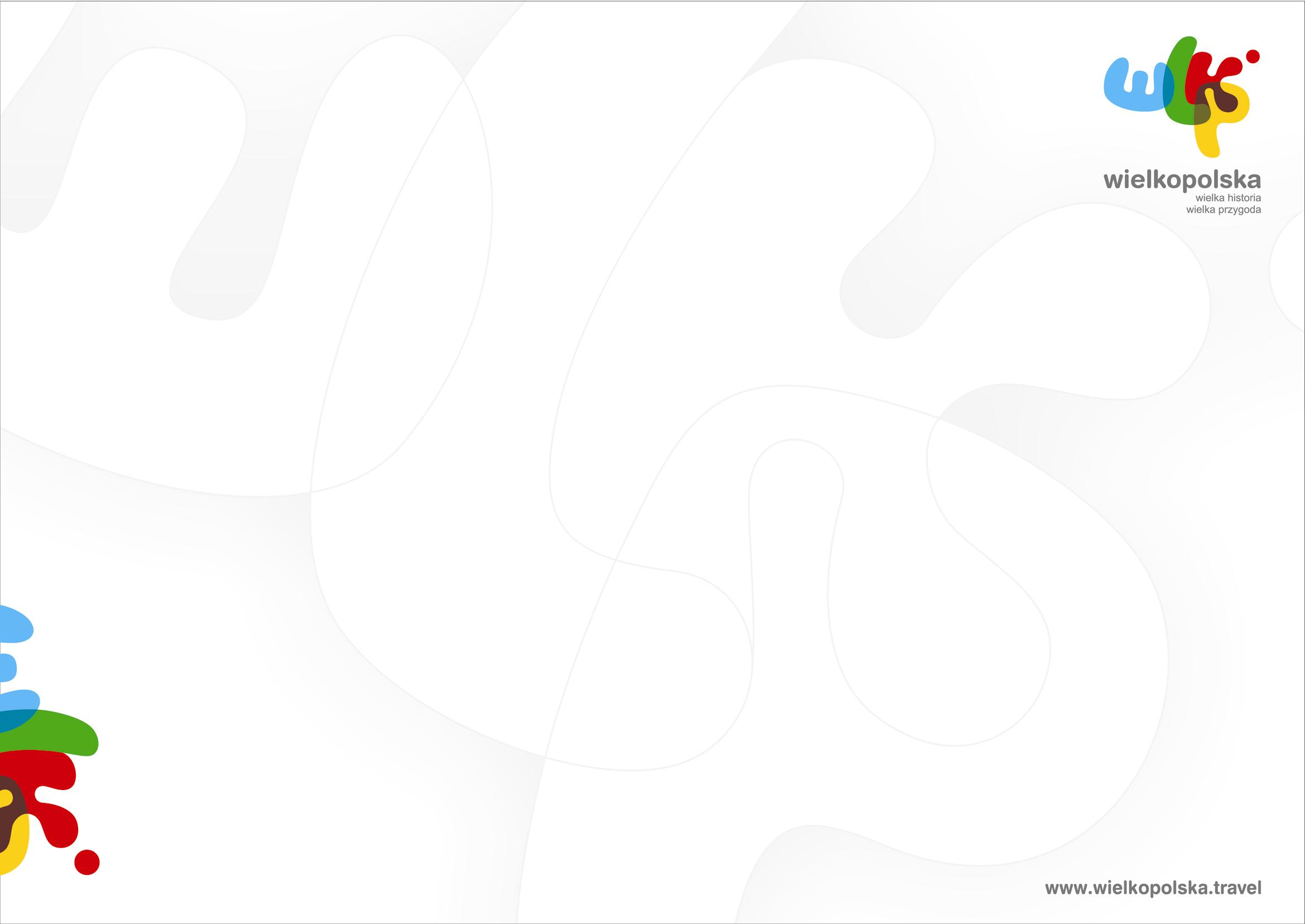 Główny cel:
	Kreowanie i upowszechnianie wizerunku 
województwa wielkopolskiego 
jako regionu atrakcyjnego turystycznie oraz promocja atrakcji, obiektów i produktów turystycznych
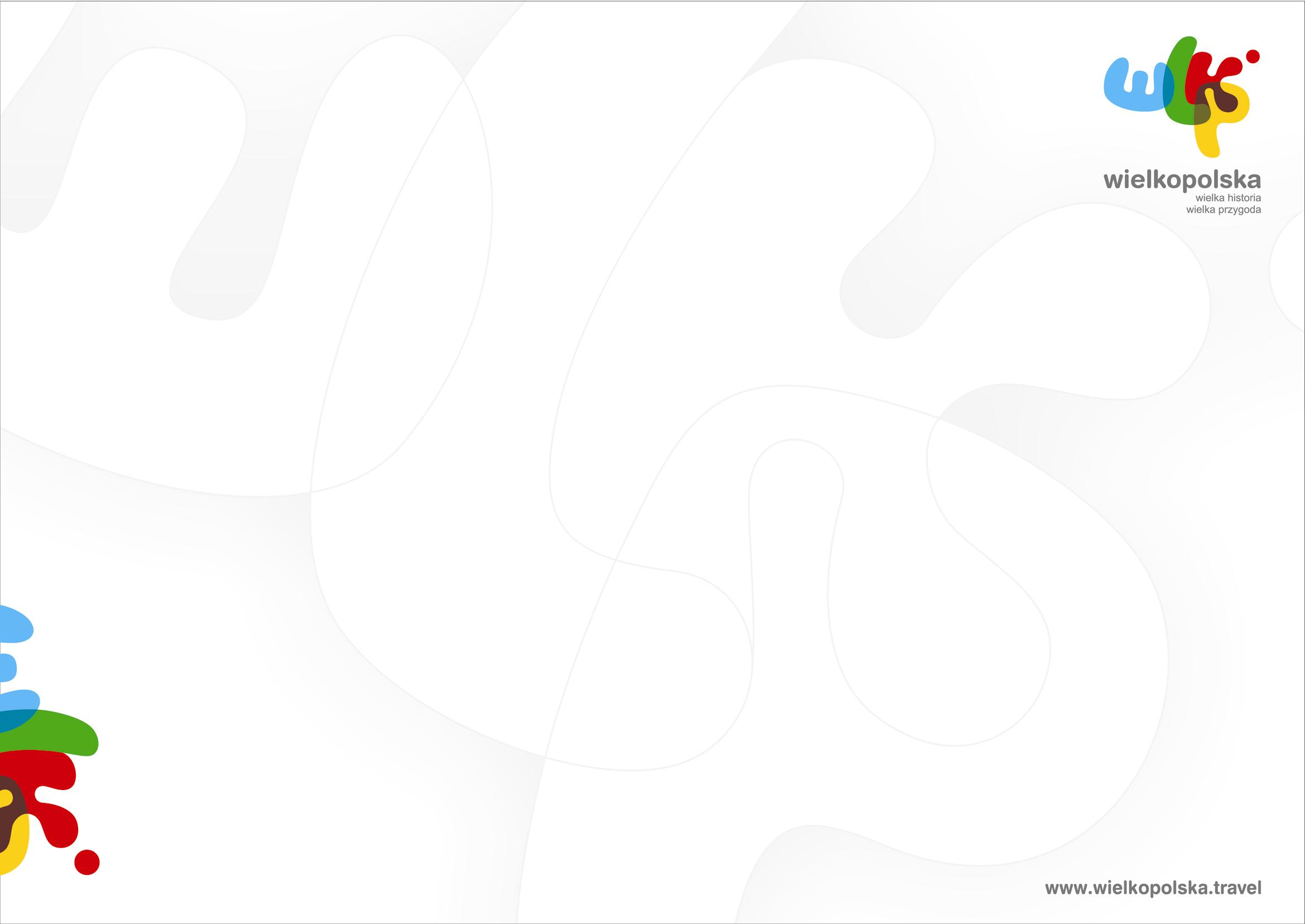 Pozostałe cele:

integrowanie środowisk działających w obszarze turystyki
inicjowanie tworzenia markowych produktów turystycznych,
działanie na rzecz rozwoju i modernizacji infrastruktury turystycznej,
organizowanie systemu informacji turystycznej w regionie 
doskonalenie kadr turystycznych,
współpraca z lokalnymi organizacjami turystycznymi,
współpraca z Polską Organizacją Turystyczną i jej placówkami zagranicznymi.
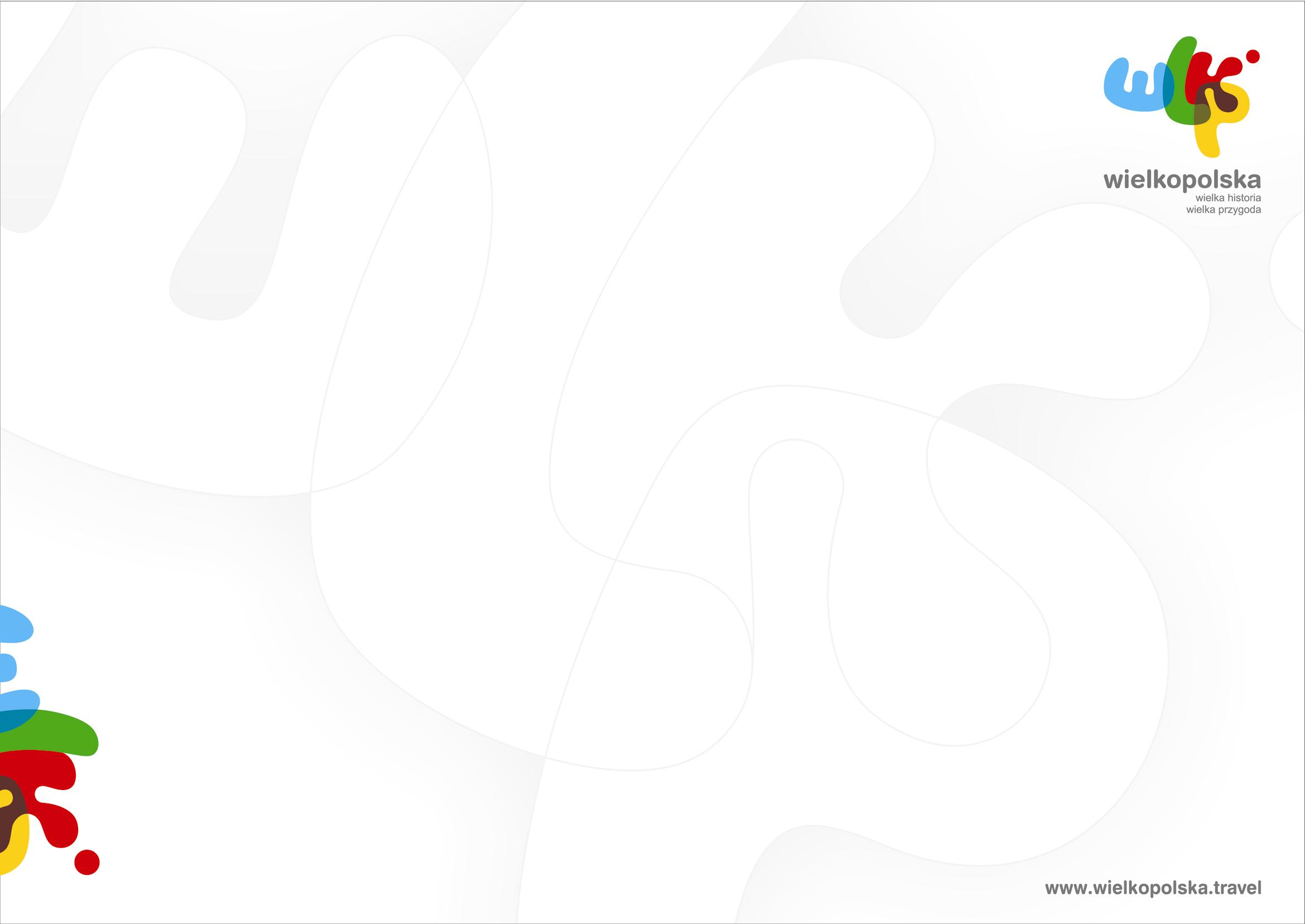 PRODUKTY 
TURYSTYCZNE
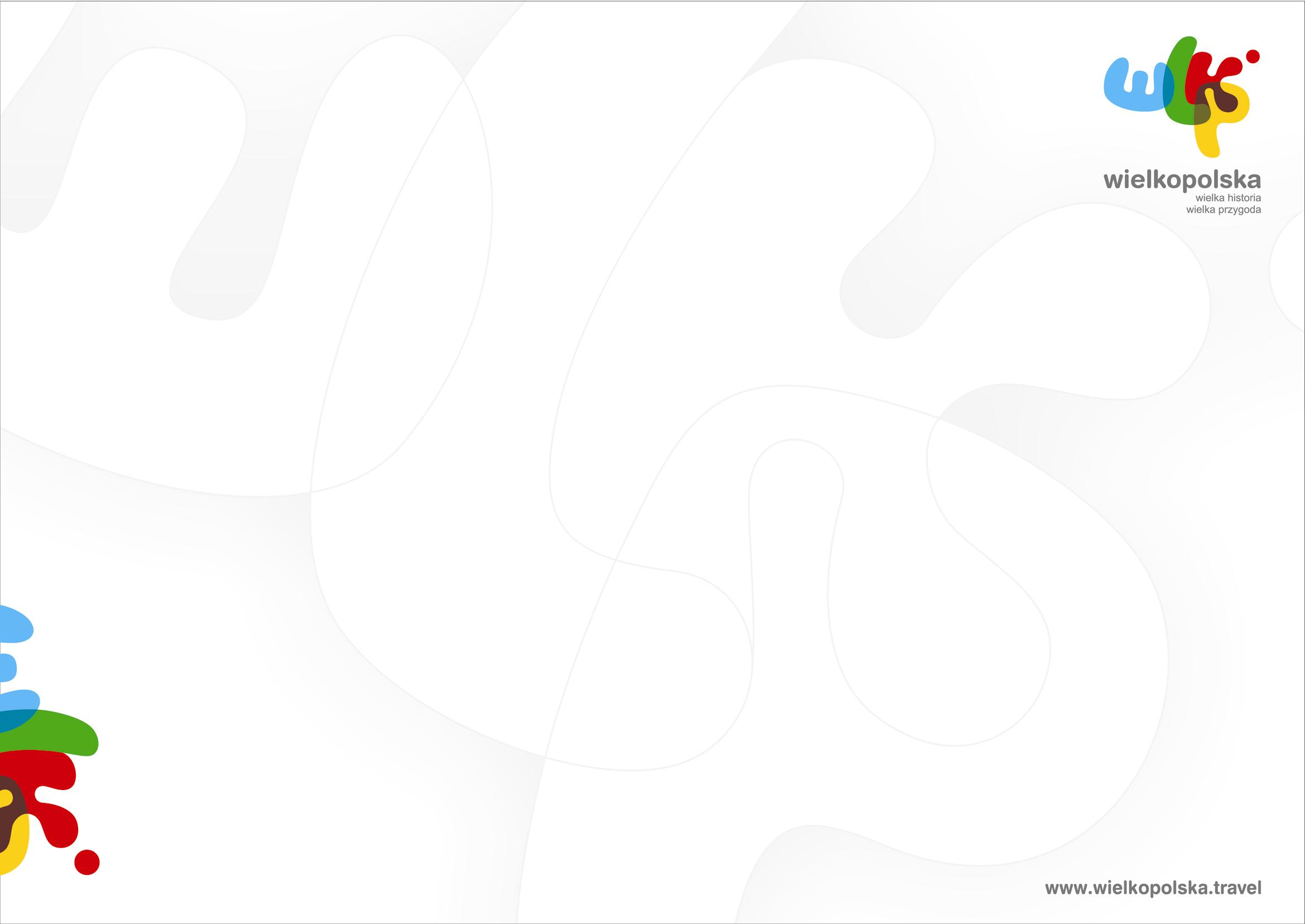 Strategia rozwoju turystyki 2007-2013+Program rozwoju produktów turystycznychProgram promocji produktów turystycznych
Wielkopolska Organizacja Turystycznakoordynowała prace nad powstaniem Strategii i jest jej operatorem
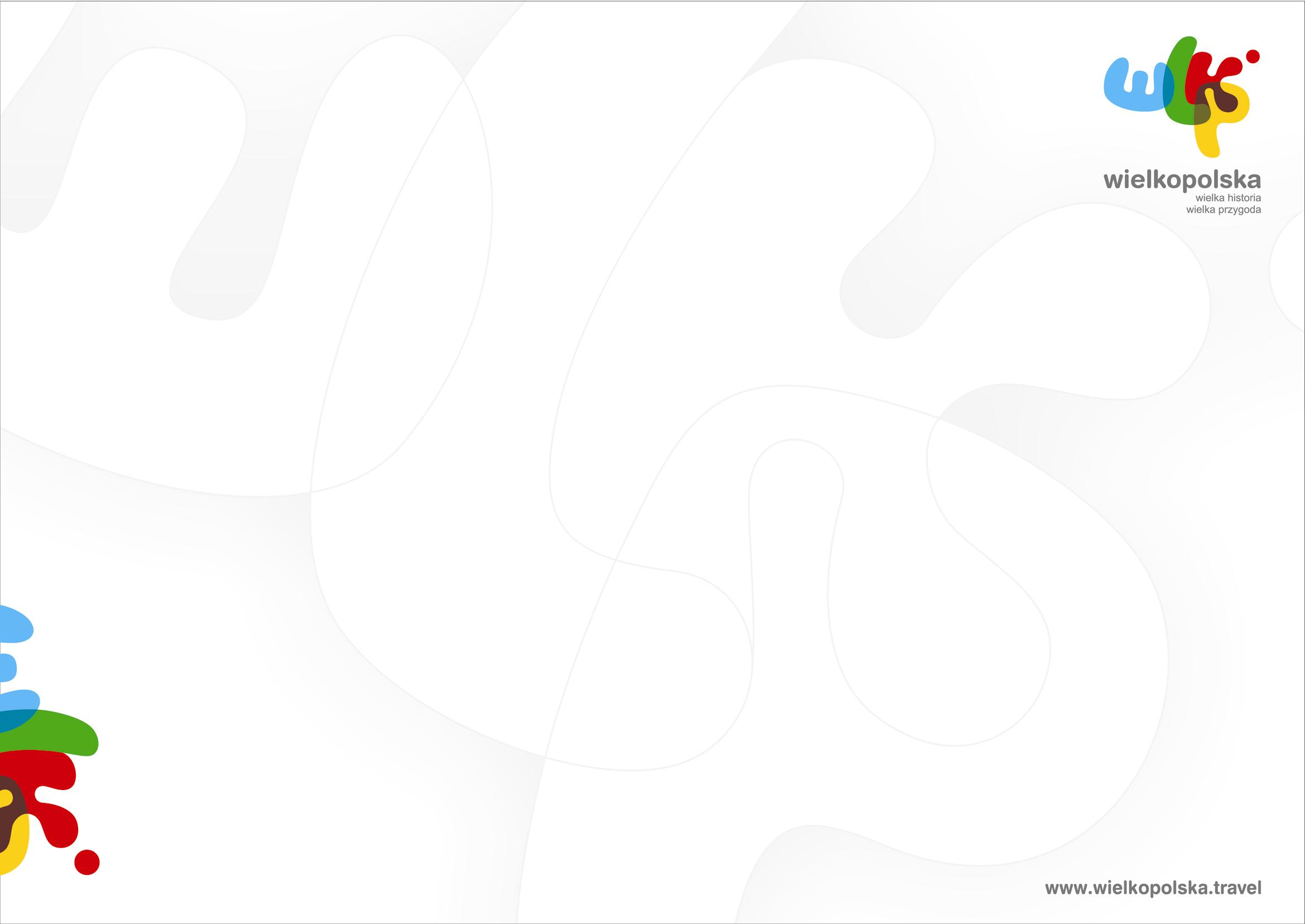 Certyfikowane produkty turystyczneCertyfikat POT 2003-20132004 - Wielkopolski System Szlaków Rowerowych2004 - Muzeum Rolnictwa w Szreniawie 2005 – Jaszkowo – Centrum Hipiki2006 – Parowozownia Wolsztyn2006 – Międzynarodowy Festiwal Teatralny Malta2009 – Kłodawska Podziemna Trasa Turystyczna2011 – Olandia2011 – Stary Browar2012 – Szlak Piastowski2013 – Turystyka Kolejowa TURKOL2013 – Wybierz Kalisz na weekend
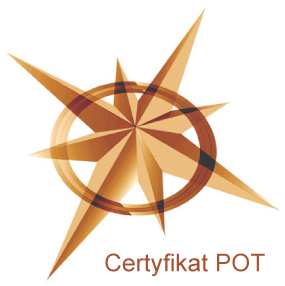 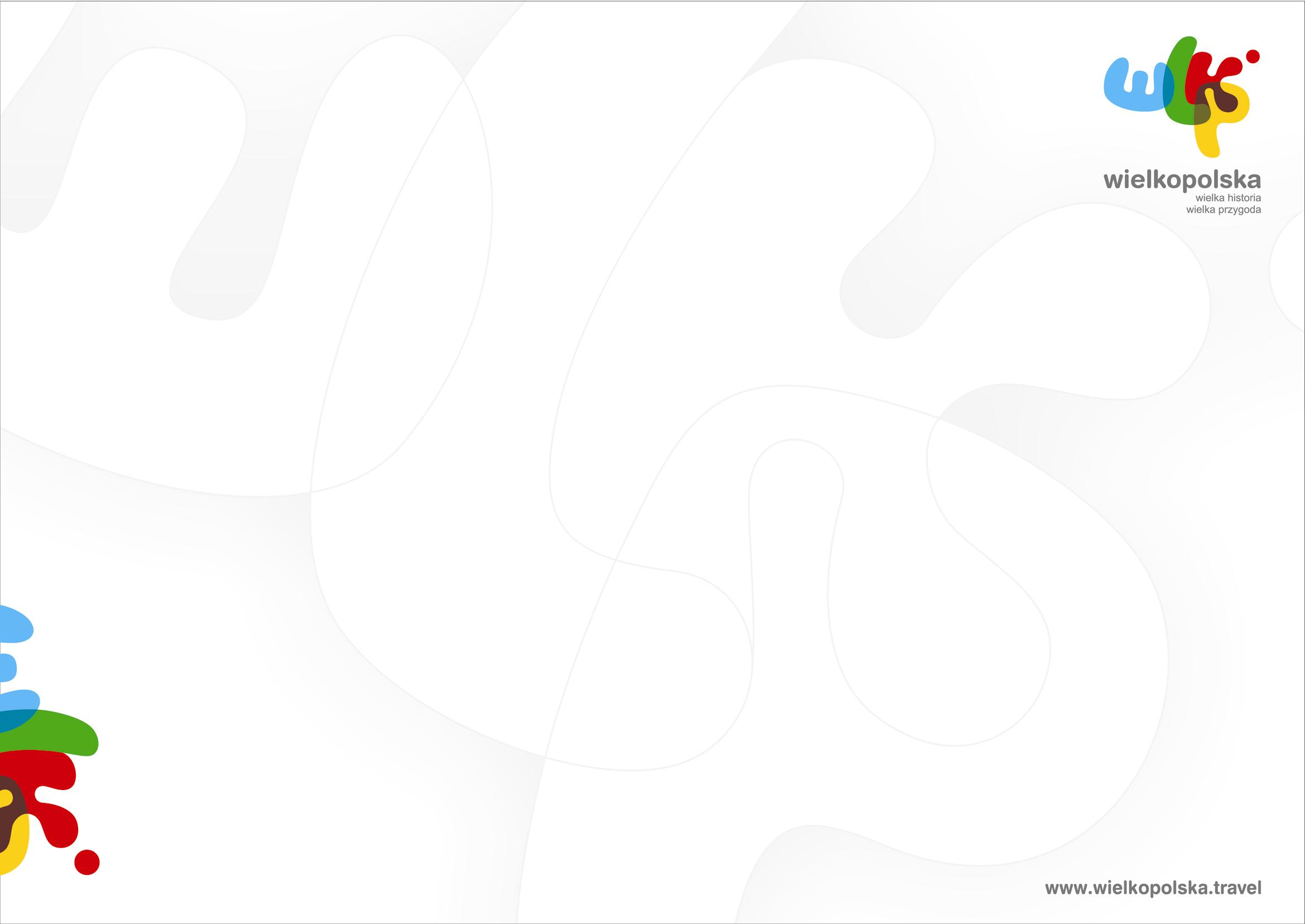 NARZĘDZIA
PROMOCJI
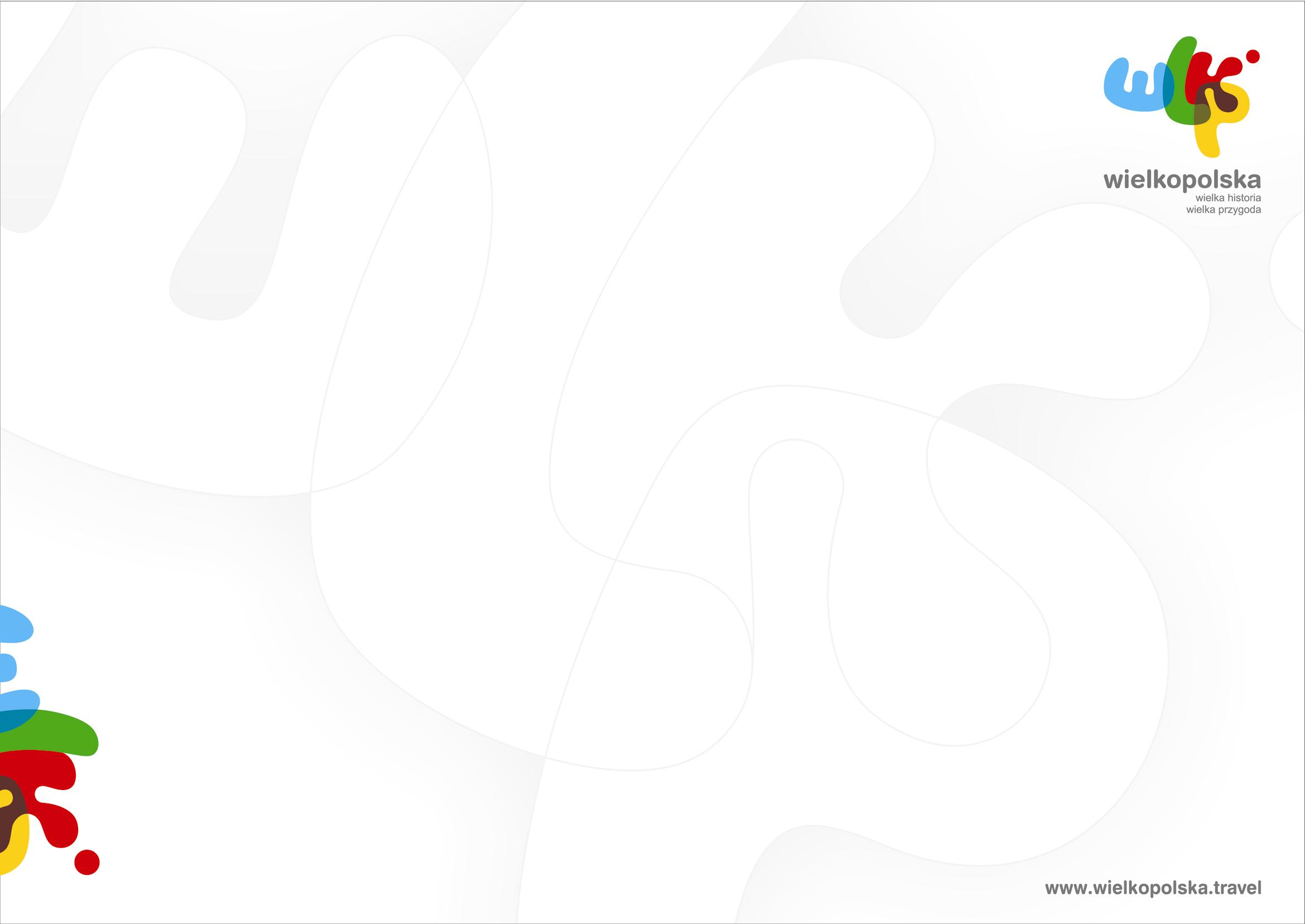 TARGI I WYDARZENIA
PROMOCYJNE
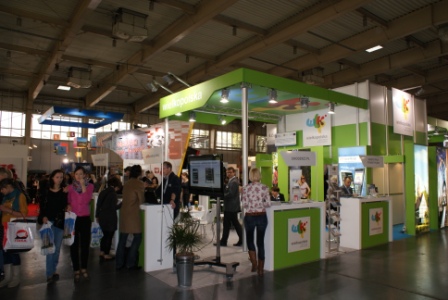 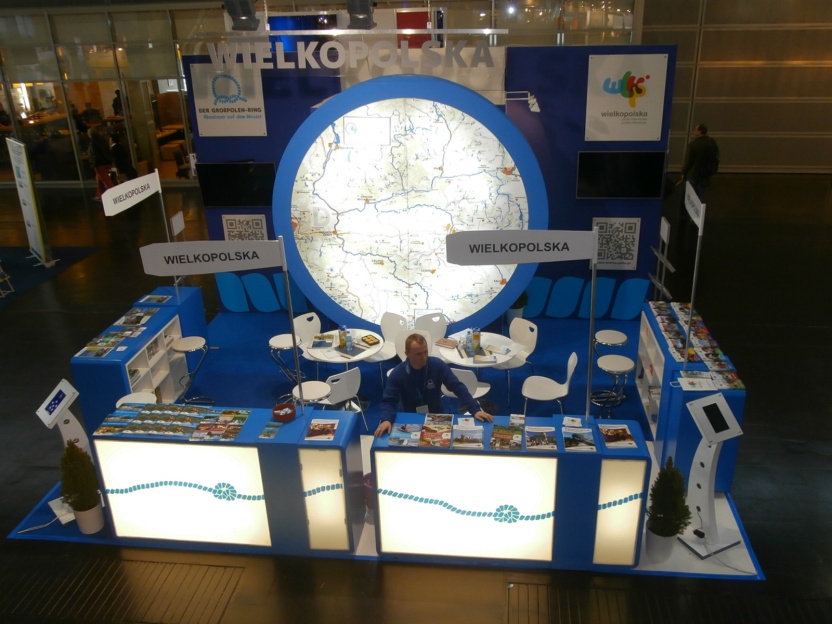 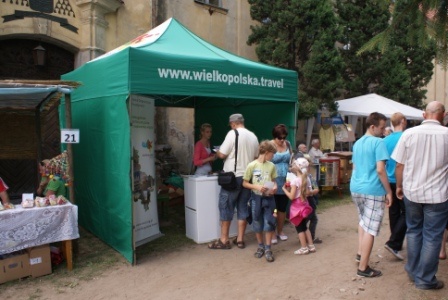 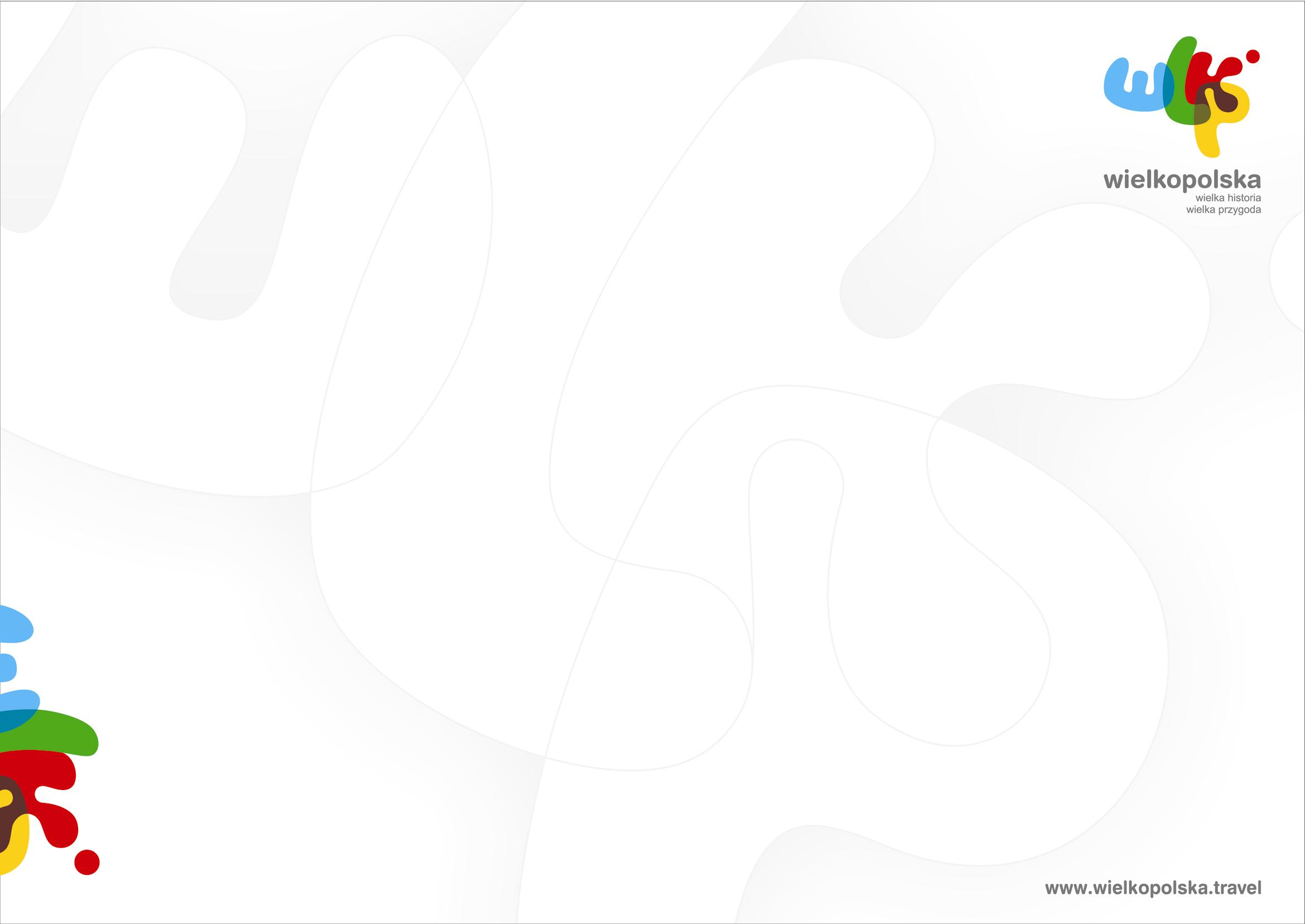 Biuro WOT zorganizowało 
w latach 2004-2013 
stoiska promocyjne Wielkopolski 
na  254 imprezach promocyjnych

Targi krajowe – 64
Targi zagraniczne –  56
Niemcy, Holandia, Szwecja, Wielka Brytania, Belgia, Hiszpania, Francja
Giełdy i inne imprezy – 134

Łączna ilość dni prezentacji - 606
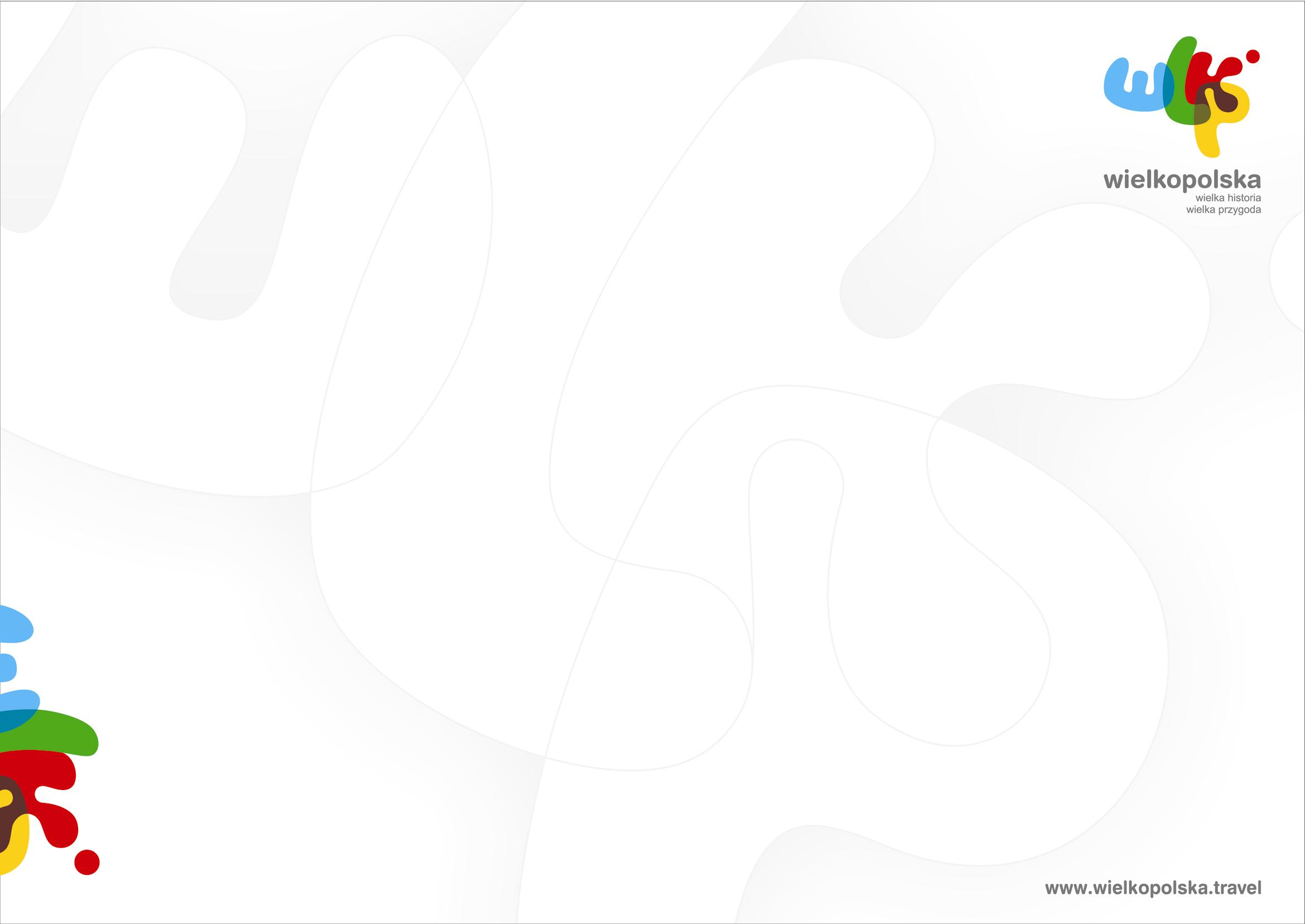 WYDAWNICTWA
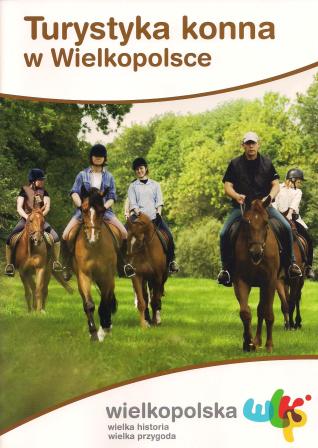 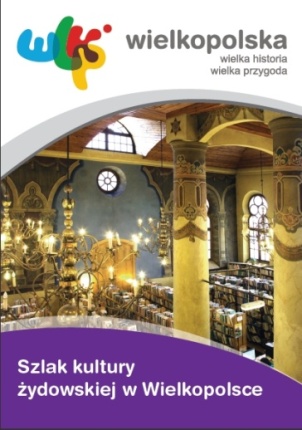 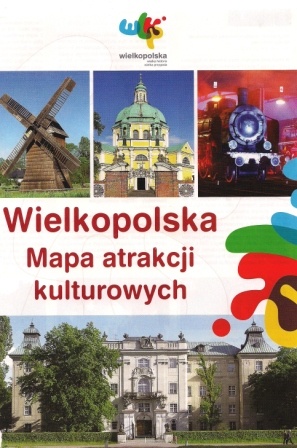 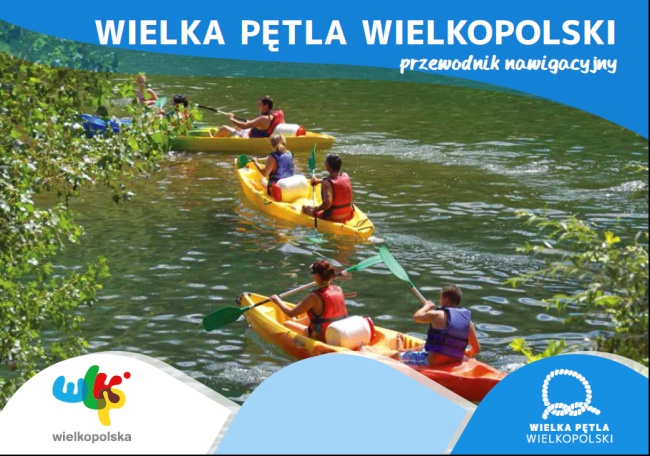 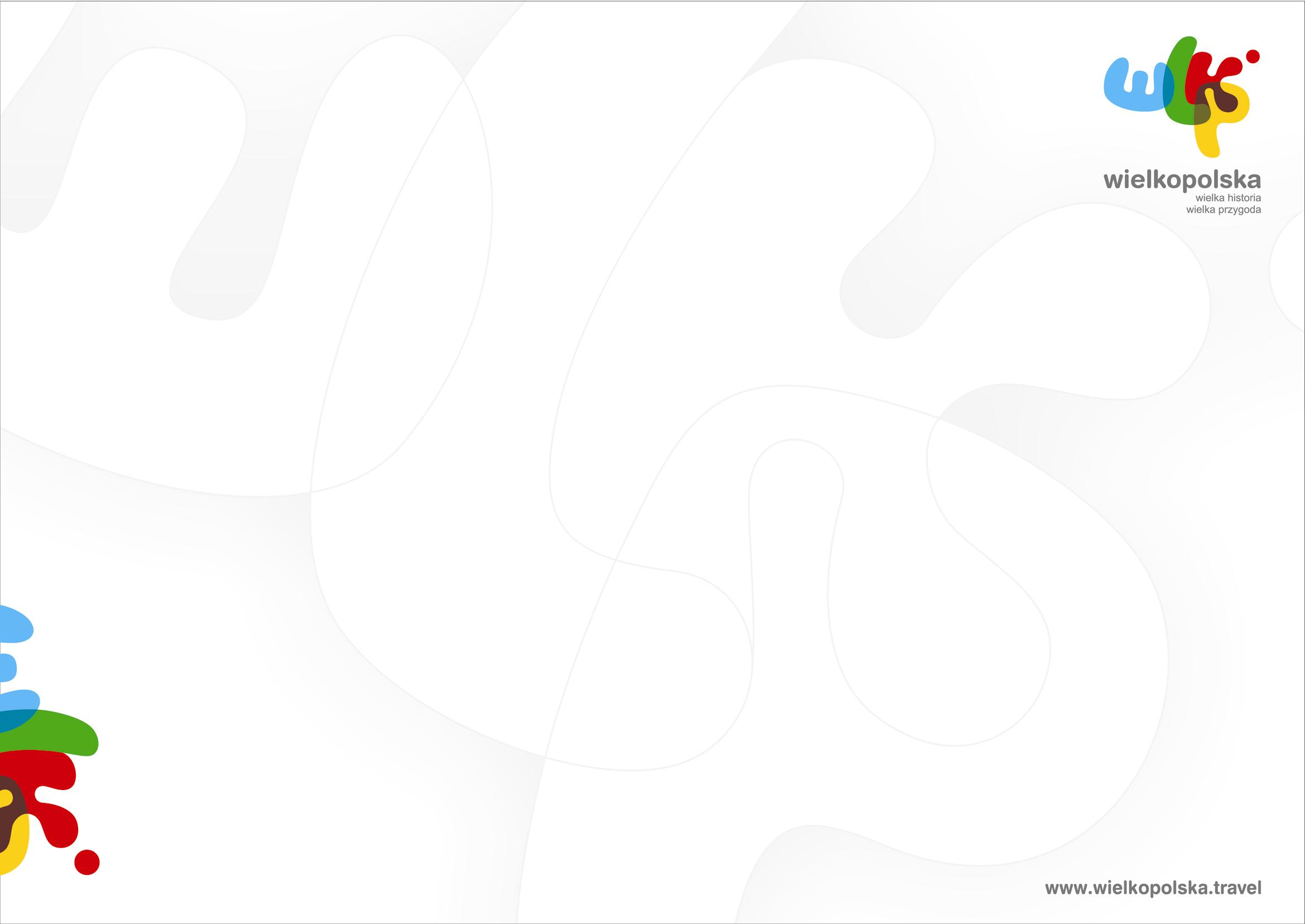 Łączny nakład wydawnictw promocyjnych, wydanych w latach 2004-2013
 
1.300.000 egz. 
w 6 wersjach językowych
77 tytułów + 2 DVD
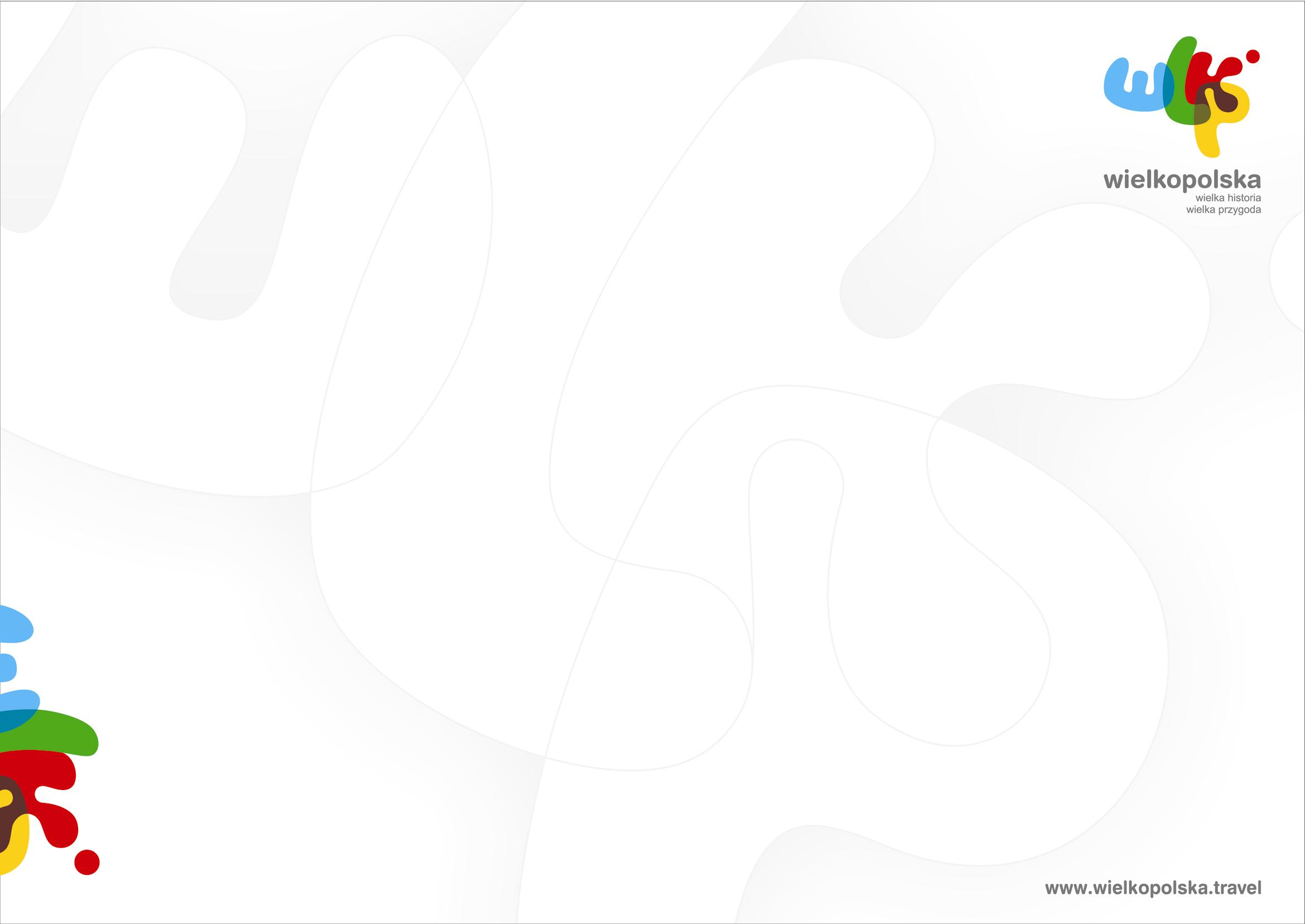 INTERNET
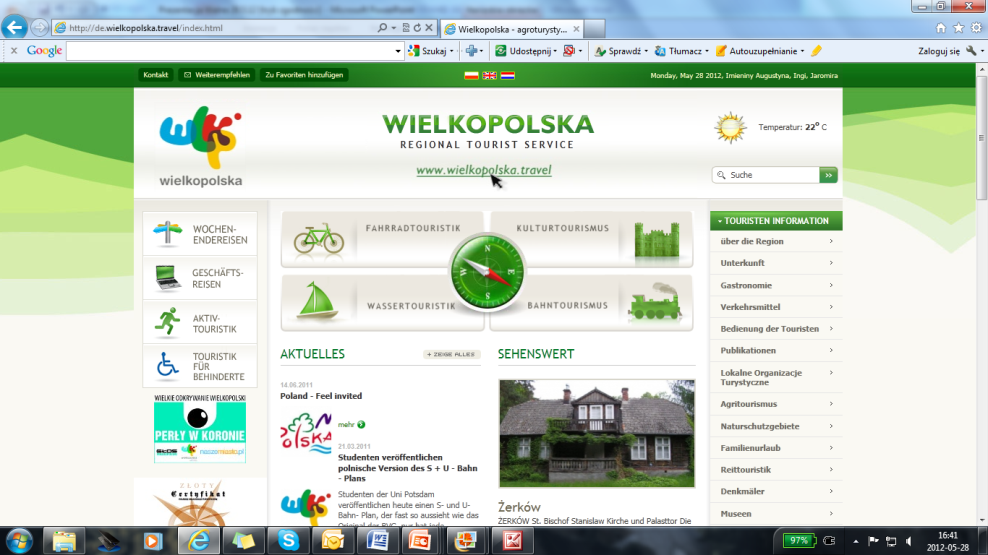 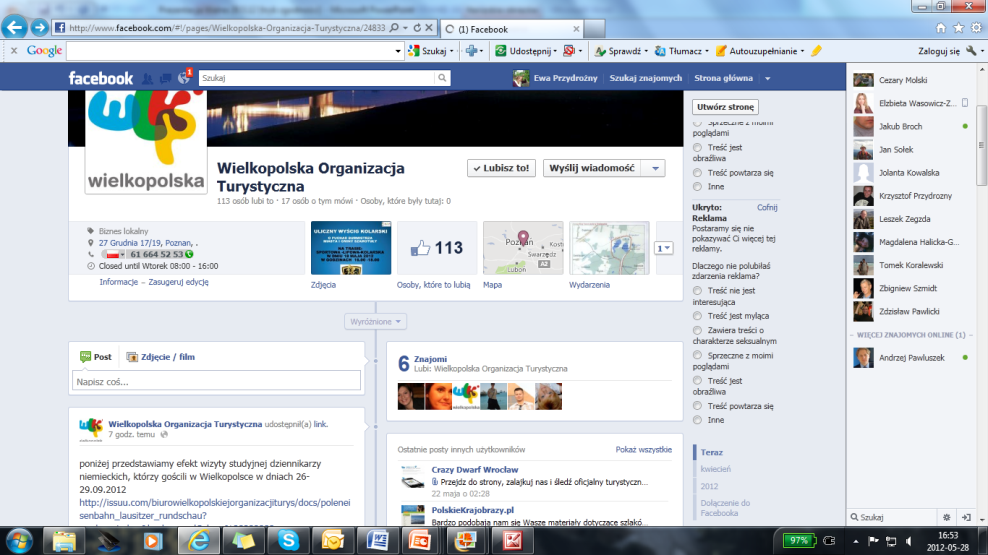 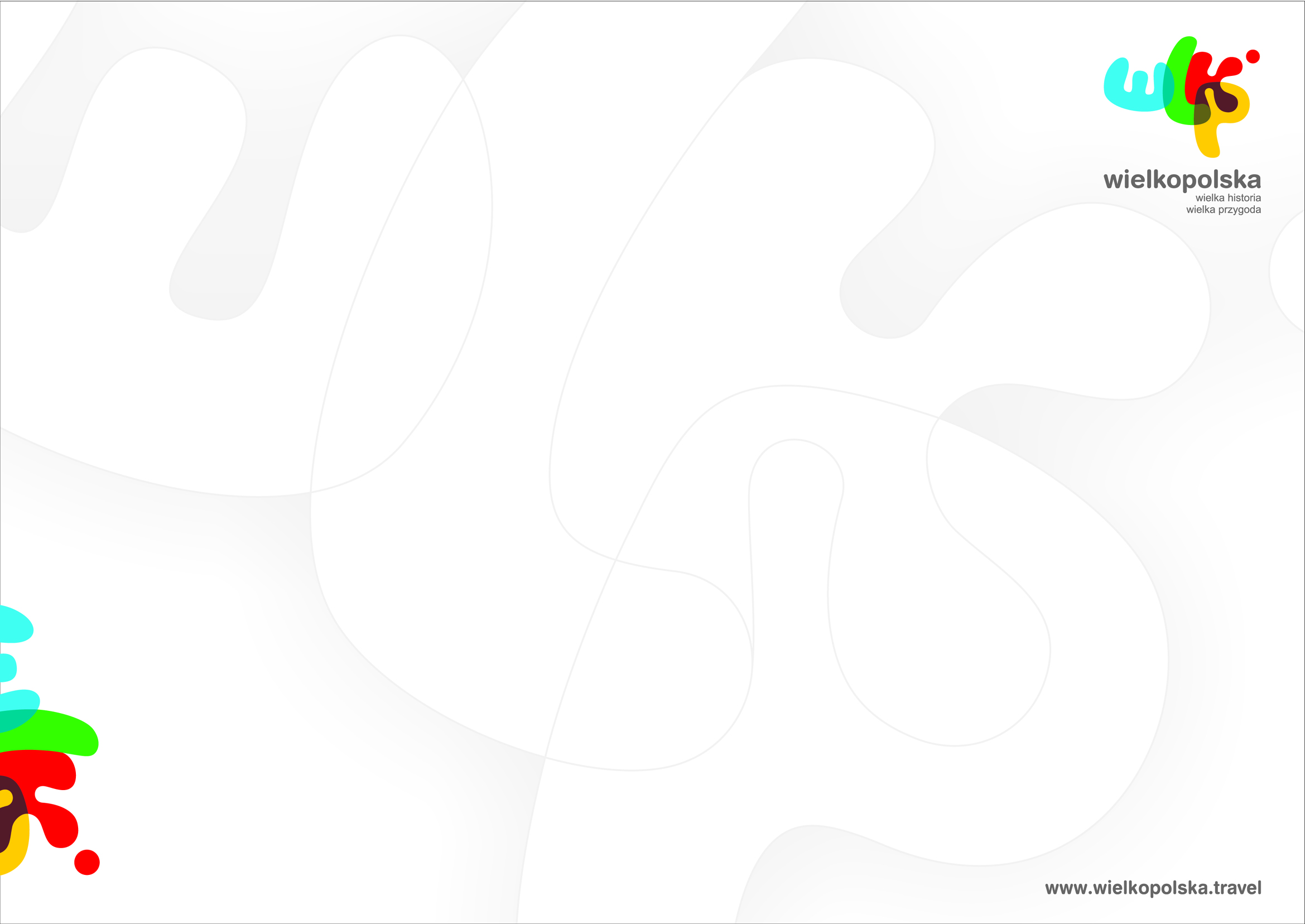 Liczba odwiedzających strony
w latach  2009-2013
 
www.wielkopolska.travel 	      	      625.570
www.sit-wlkp.eu 			  6.221.348
www.visitwielkopolska.eu 	        	        95.137
www.turystyka-kolejowa.eu 	        28.634
www.wielka-petla.pl 		                    8.233

Łącznie  6.997.922 wejść
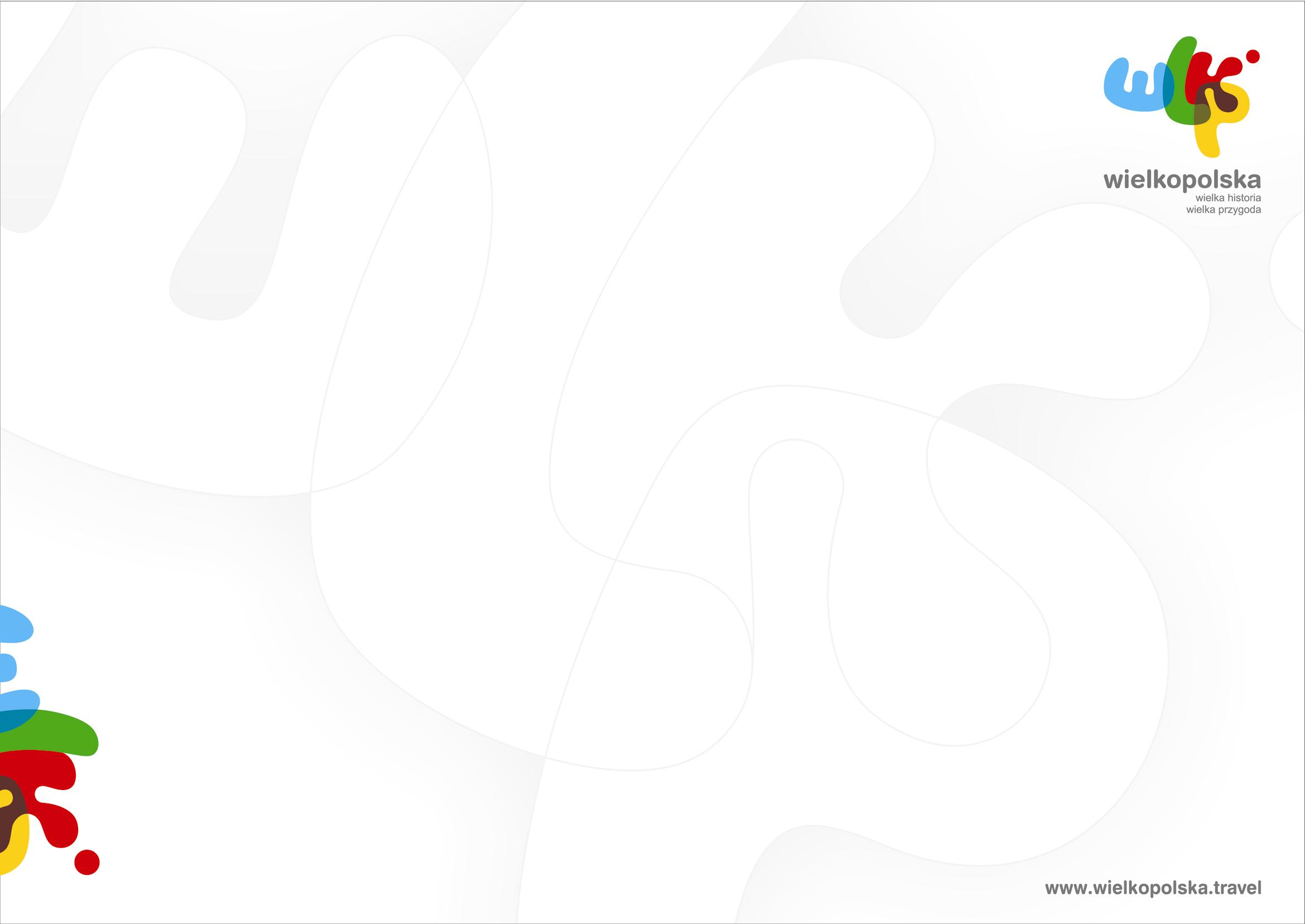 INNE NARZĘDZIA
System Informacji Turystycznej
Szkolenia
Wizyty studyjne
Public Relations
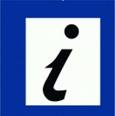 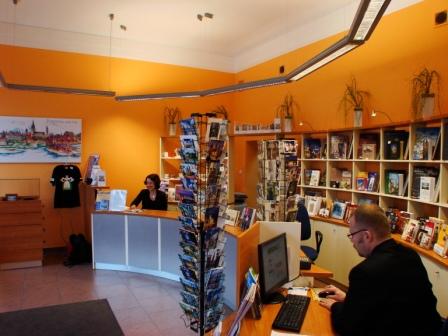 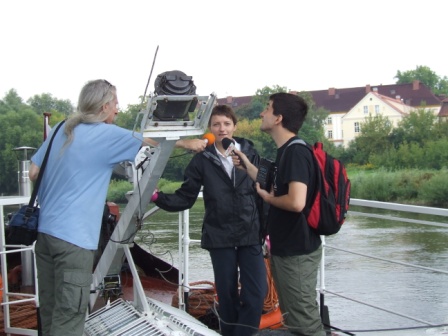 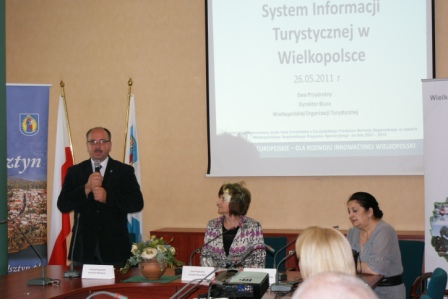 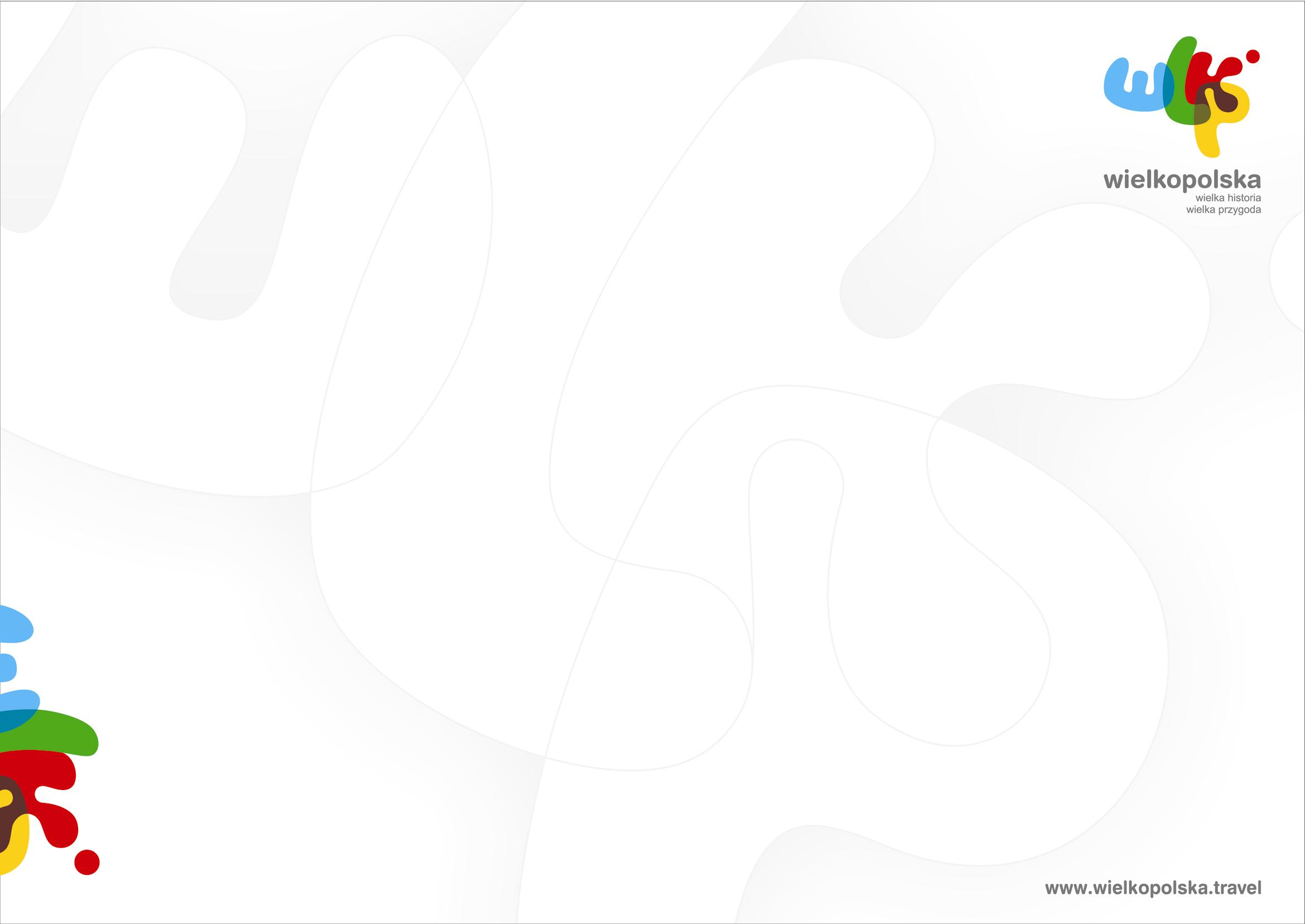 PROJEKTY
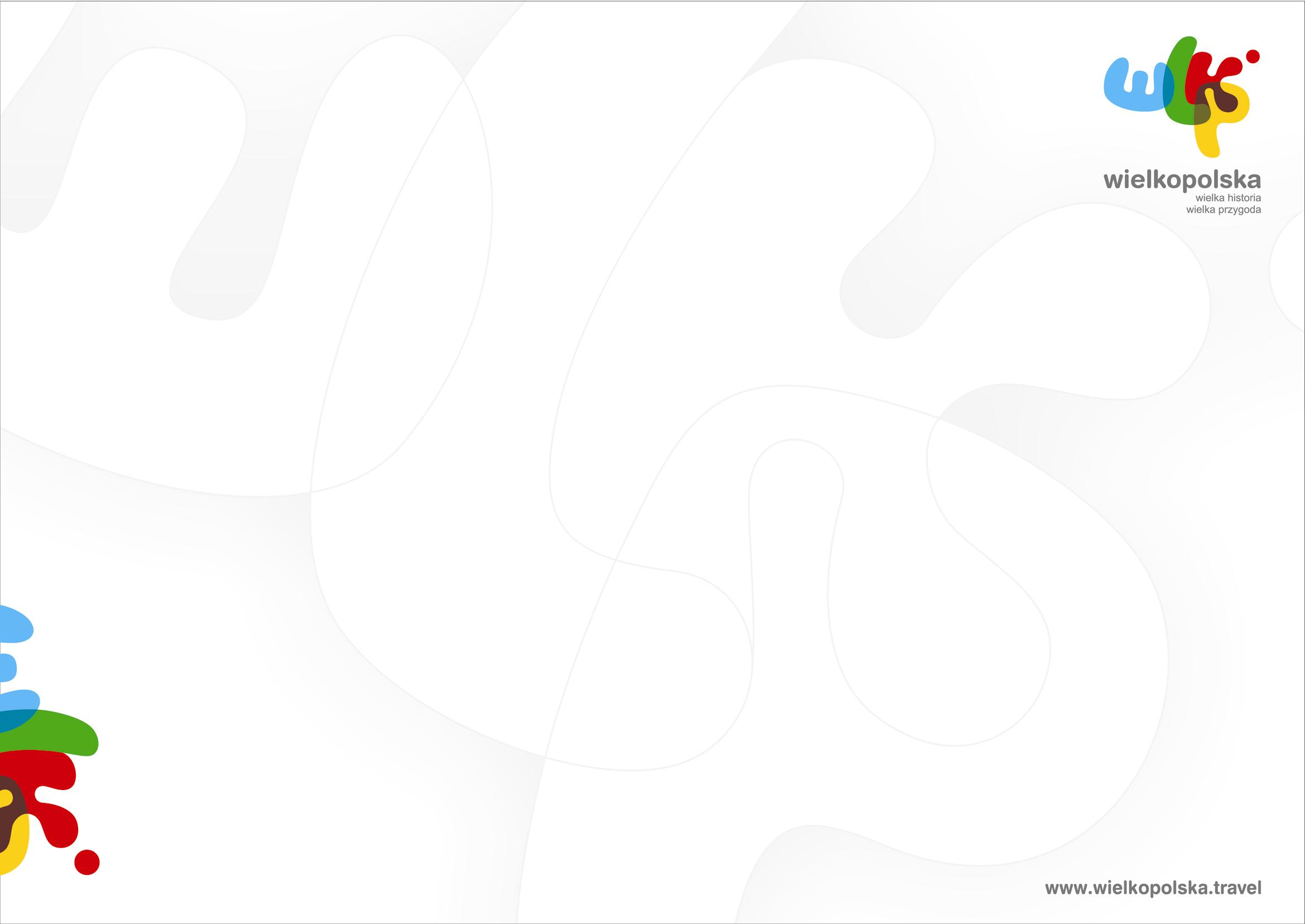 „Opracowanie produktów 
turystyki kulturowej w Wielkopolsce i ich promocja ” 
Okres realizacji – 2005-2009

 Całkowity koszt projektu – 730.000 zł
Poziom dofinansowania –    300.000 zł
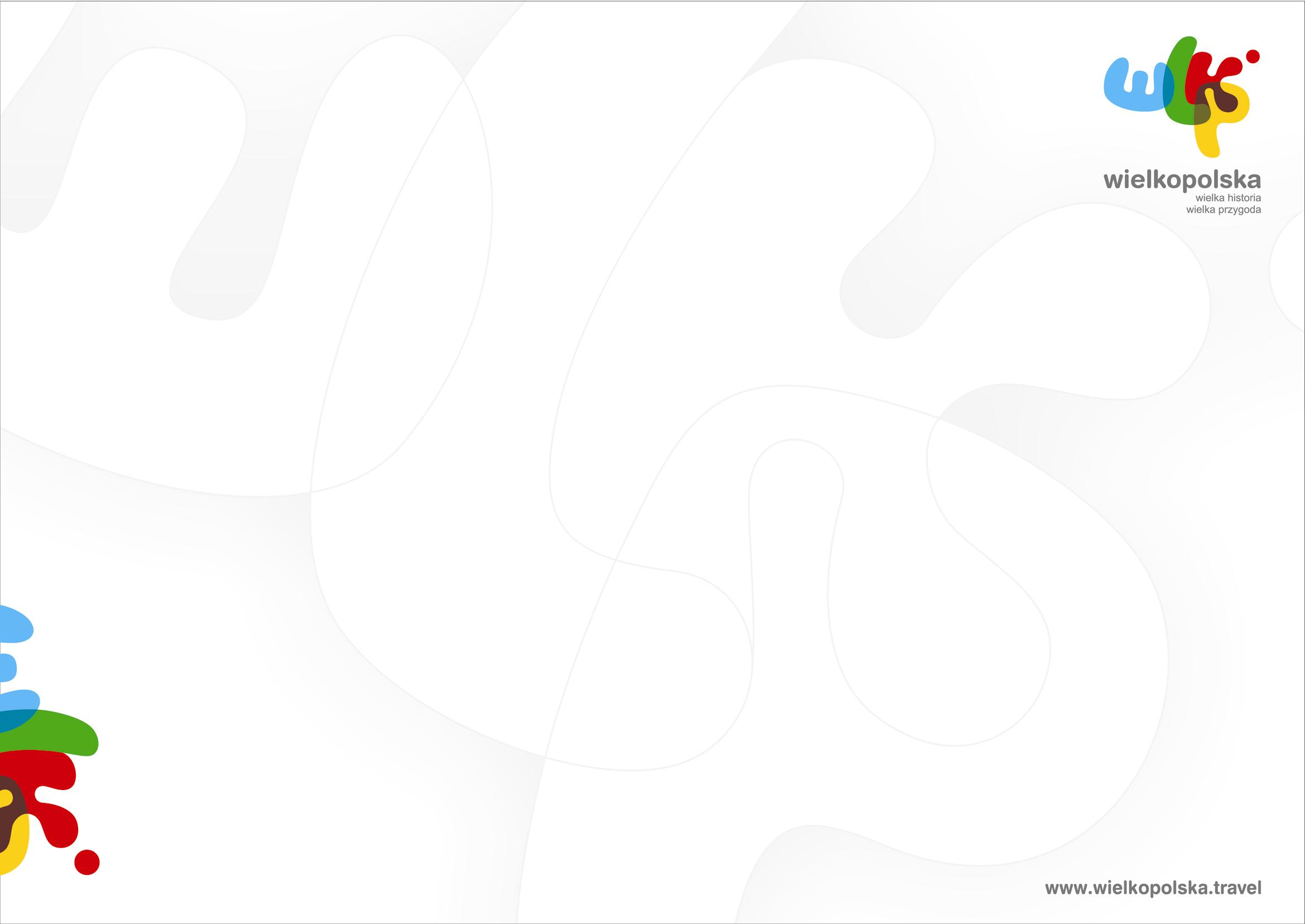 Elementy projektu:
Opracowanie i druk folderów nt 10 produktów turystyki kulturowej w wersji polskiej, niemieckiej, angielskiej i francuskiej. 
Program promocji w/w produktów – targi i centra IT
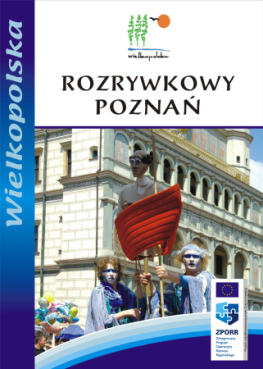 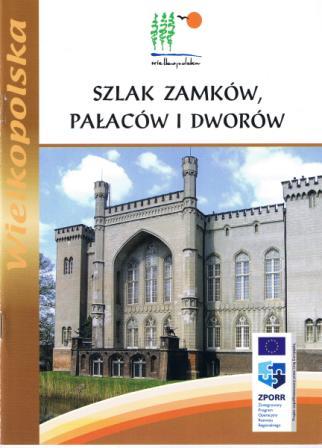 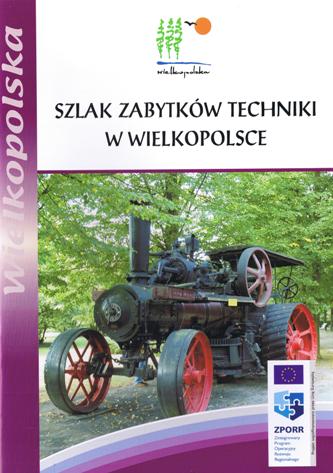 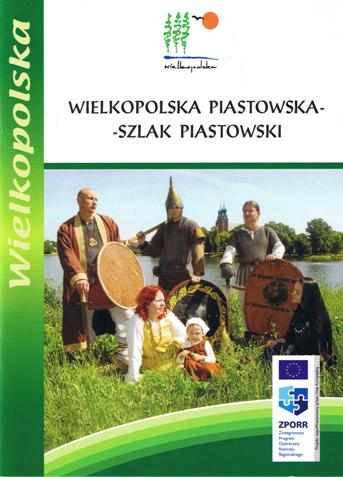 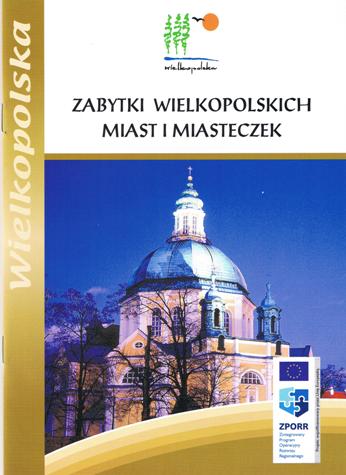 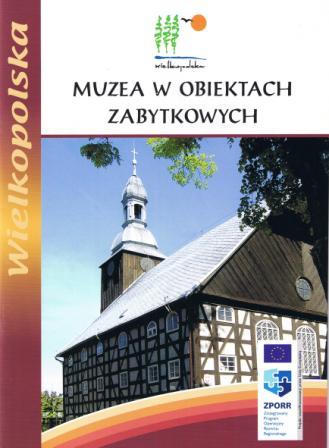 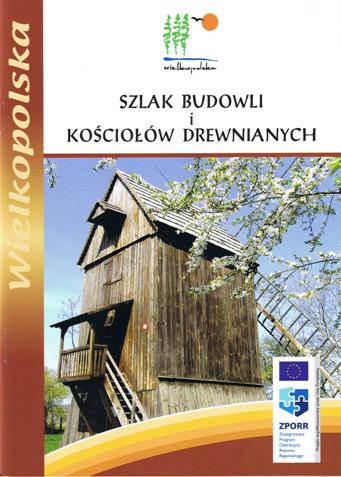 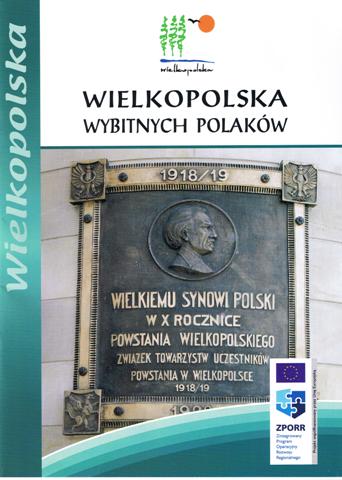 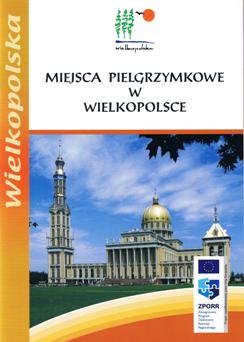 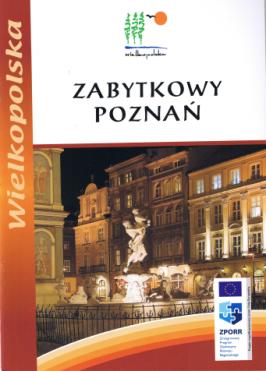 Łączny nakład  wydawnictw 90.000 egz.
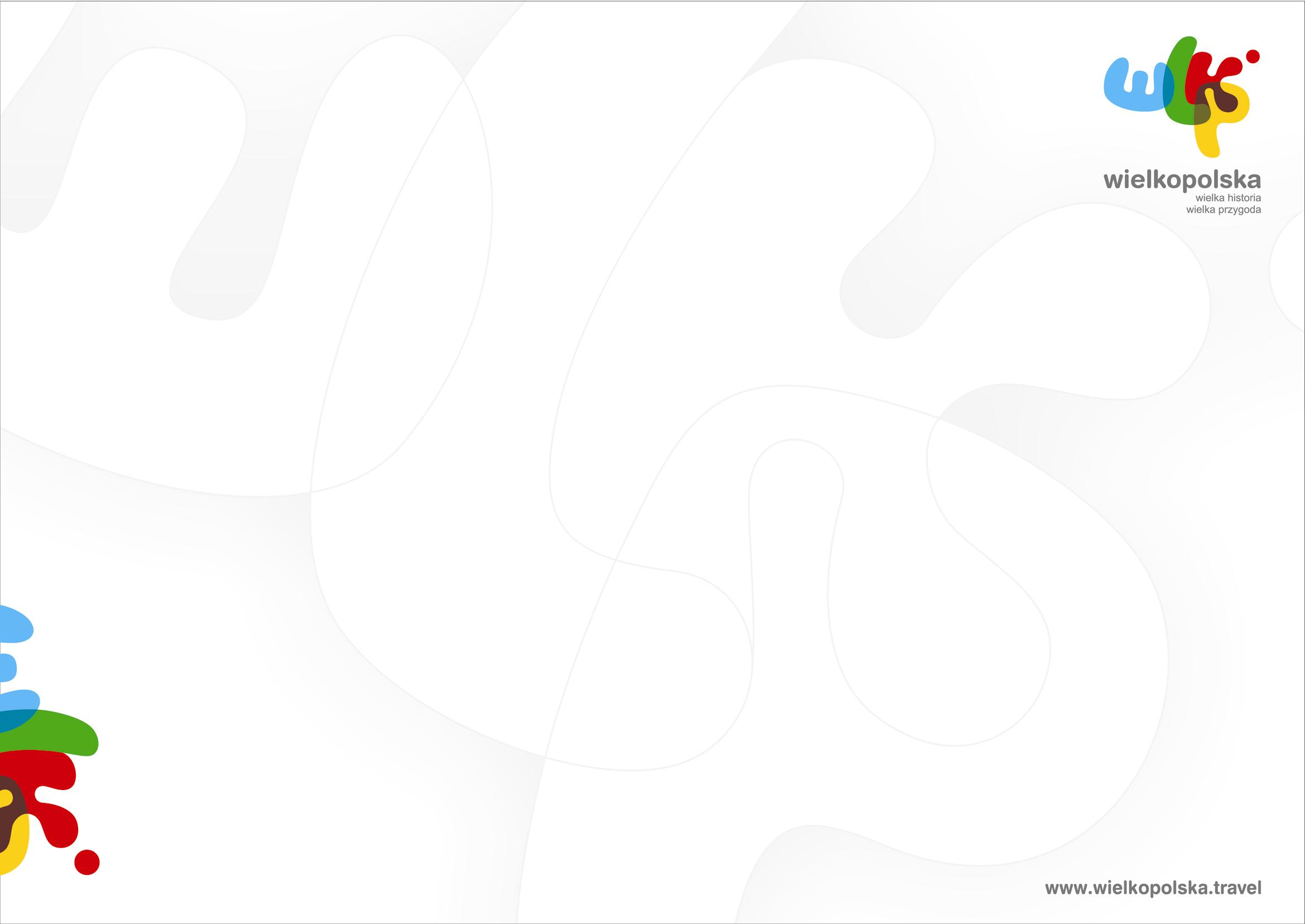 3. Uruchomienie strony internetowej promującej turystykę kulturową w Wielkopolsce 
    www.turystyka-kulturowa-wlkp.pl
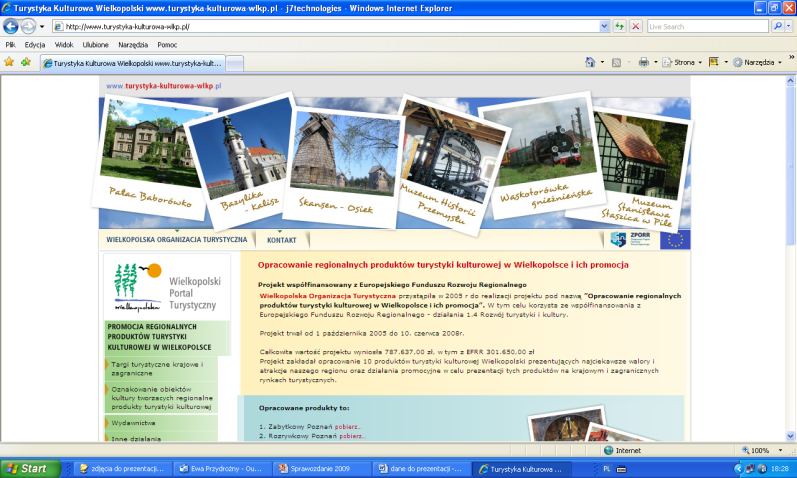 4. Ustawienie 27 tablic przy obiektach turystyki kulturowej w Wielkopolsce
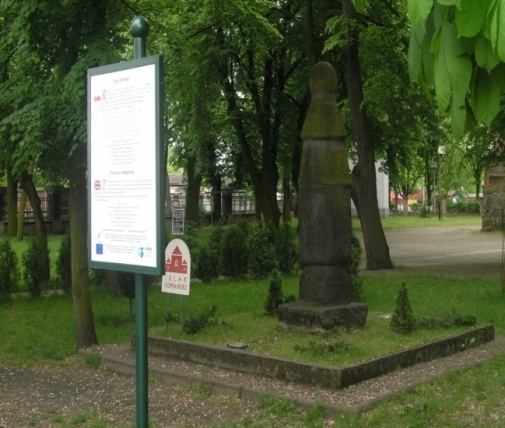 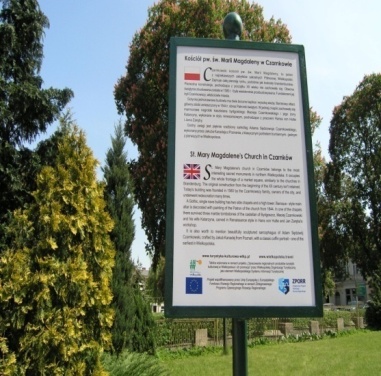 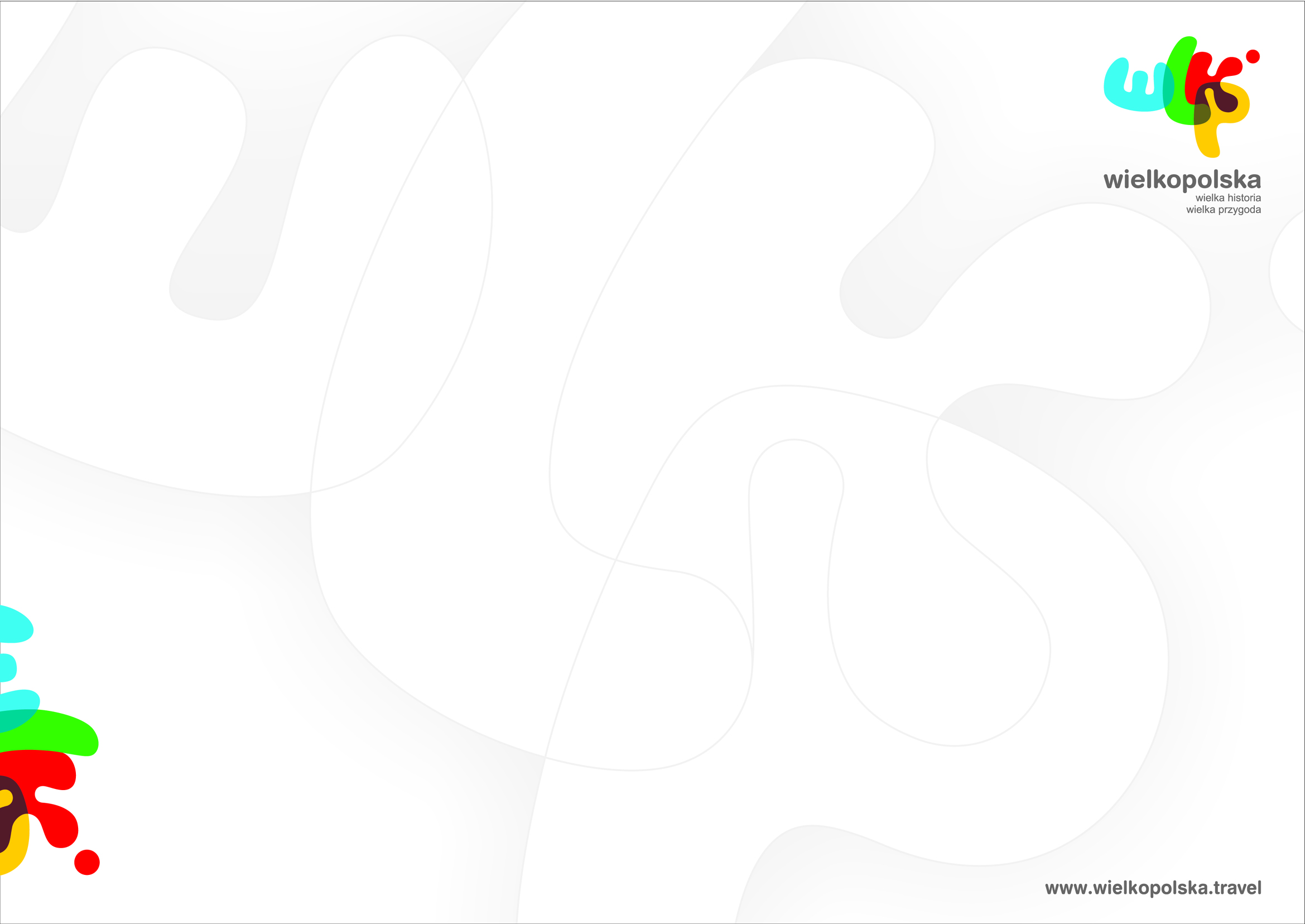 Projekt 
System Informacji Turystycznej 
w Wielkopolsce 
realizowany w latach 2009-2011
Całkowity koszt projektu – 1.554.423 zł
Poziom dofinansowania –    830.743 zł
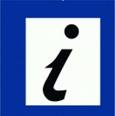 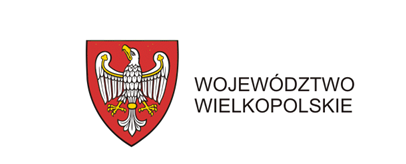 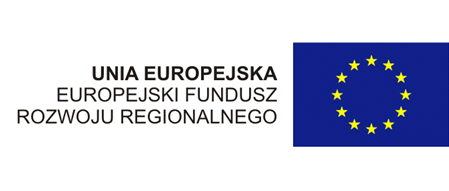 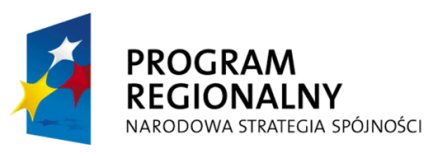 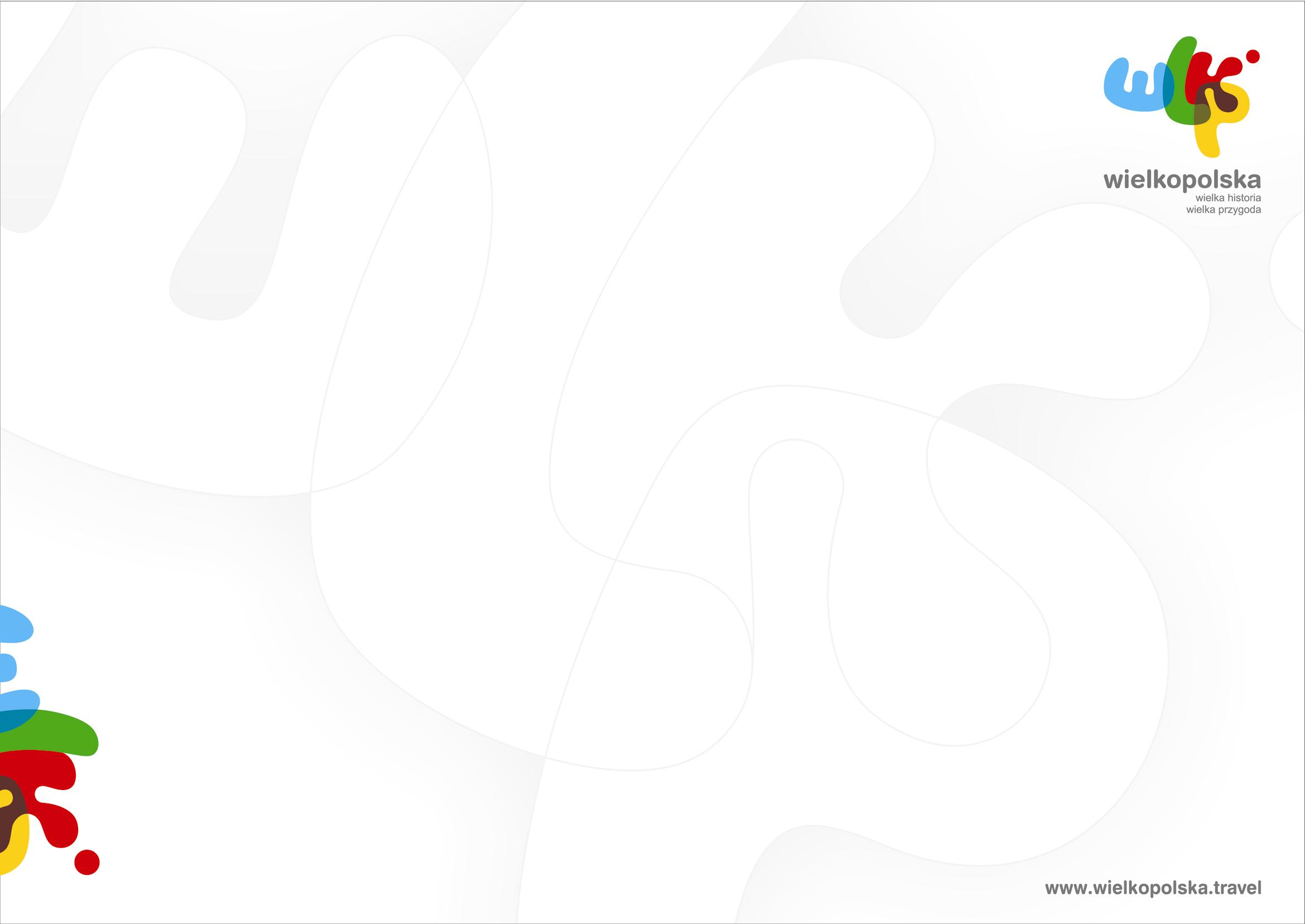 Elementy projektu

Ustawienie 46 infokiosków na terenie regionu zawierające informacje turystyczne z Wielkopolski. 

 Montaż 101 tablic informacyjnych przy najważniejszych obiektach turystyki kulturowej w Wielkopolsce

 Ustawienie 16 turystycznych znaków drogowych na autostradzie A2,
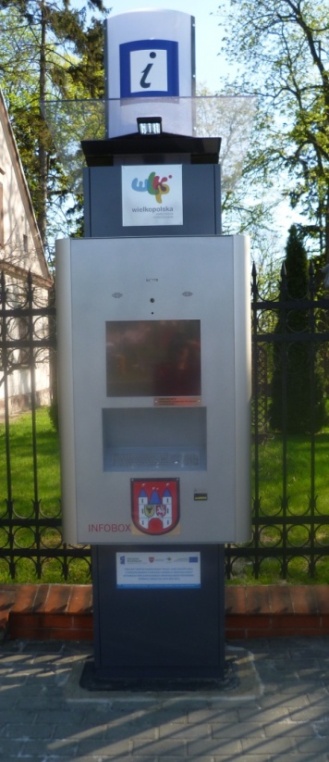 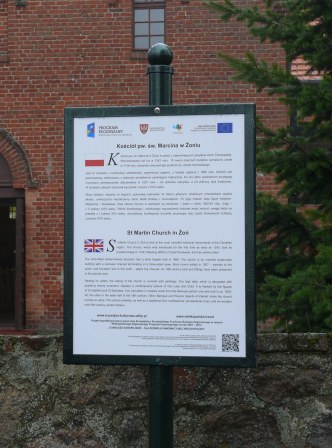 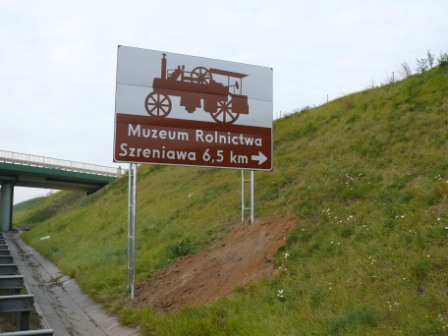 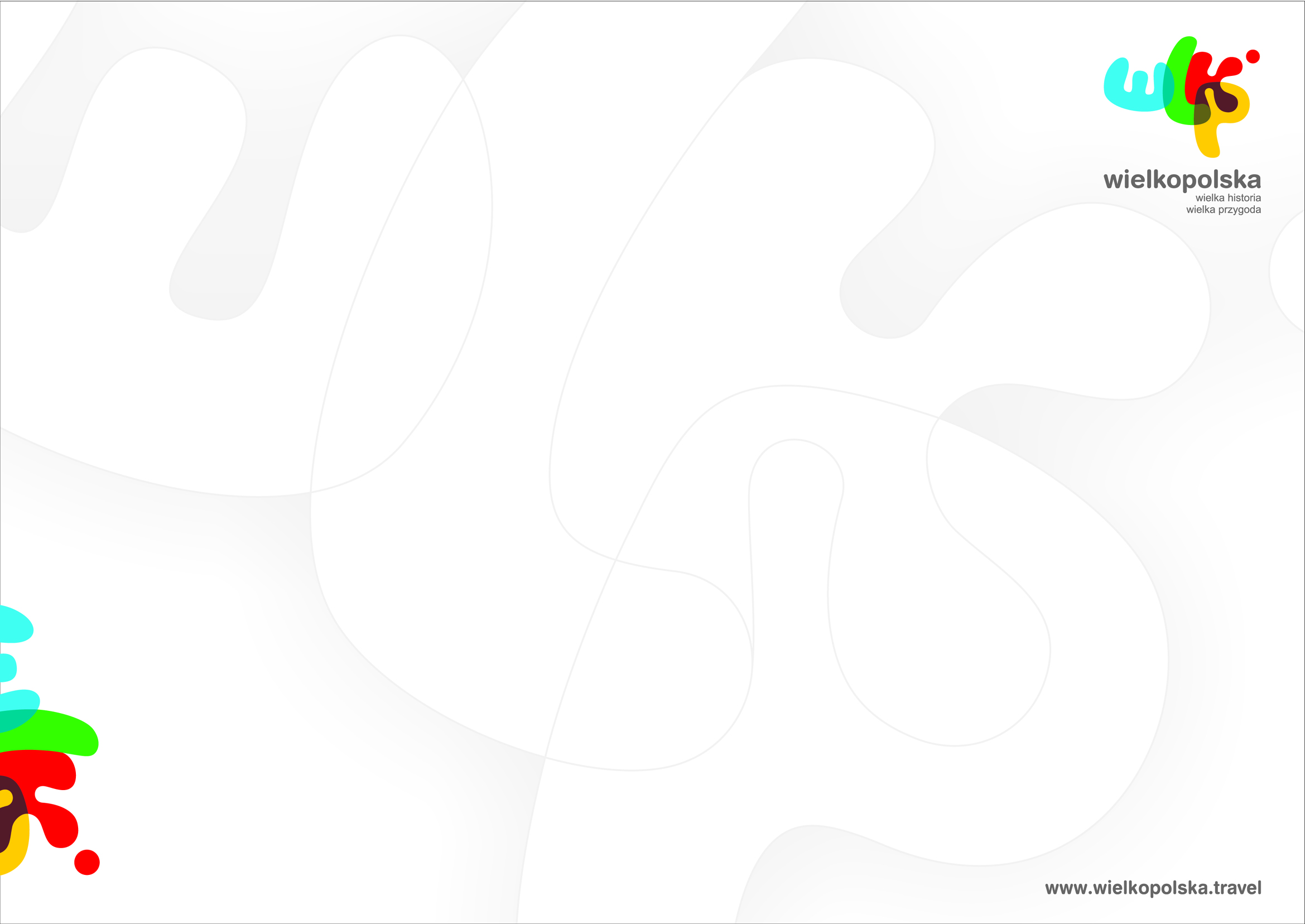 Średnio 2 mln odsłon rocznie
Od dnia uruchomienia systemu do 27.05.2014  
6 221 143 odsłon

Rok 2011:	1.256.745
Rok 2012: 	2.195.842
Rok 2013: 	2.045.431
Rok 2014: 	    723.124
Liczba odwiedzających 
System Informacji Turystycznej 
w Wielkopolsce
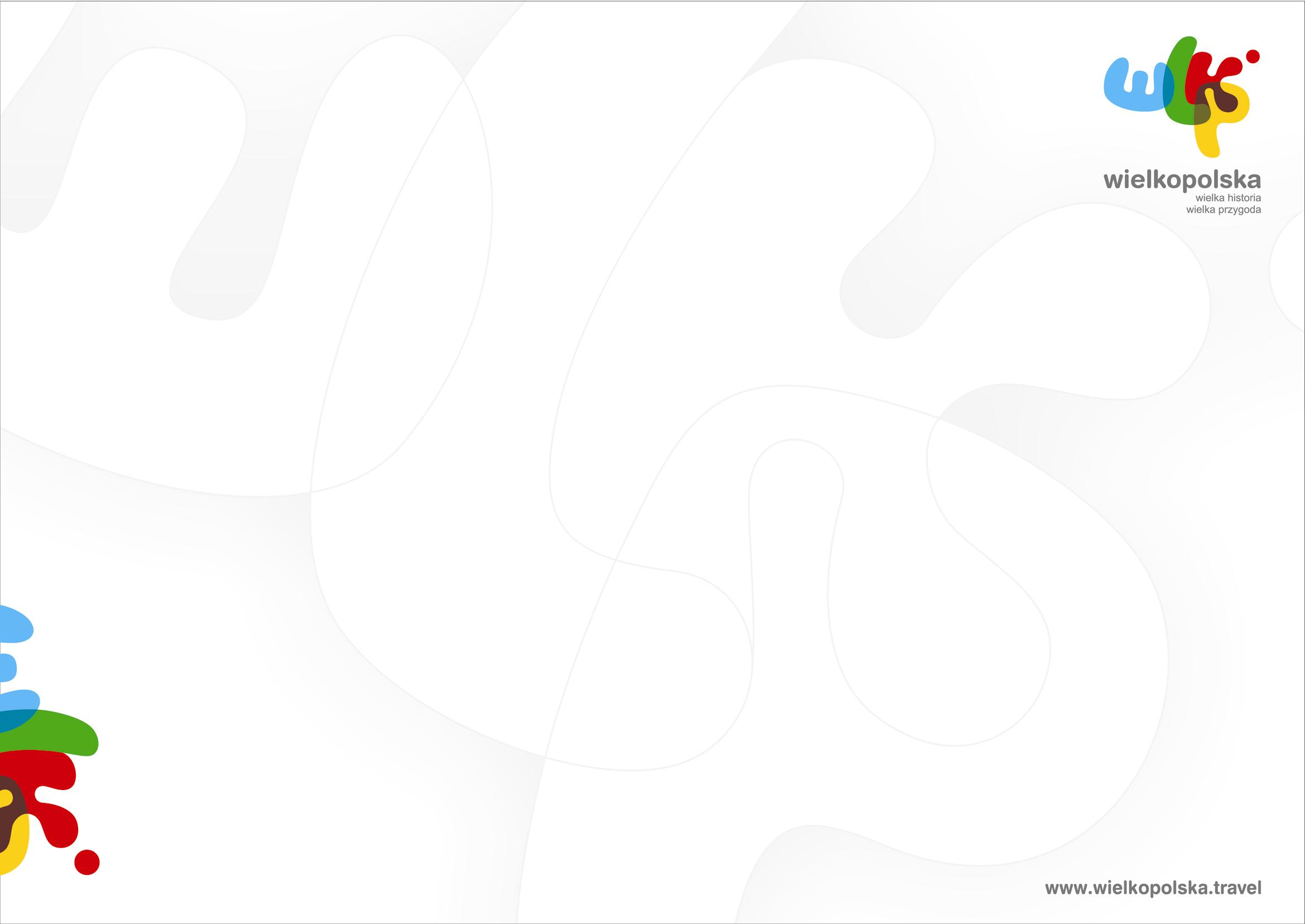 Projekt promocyjny pn. 
	Kompleksowa promocja 
wiodących produktów turystycznych Wielkopolski 
(2010-2013) 
	dofinansowany z Wielkopolskiego Regionalnego Programu Operacyjnego

Całkowity koszt projektu – 4.678.497 zł
Poziom dofinansowania – 3.407.518 zł
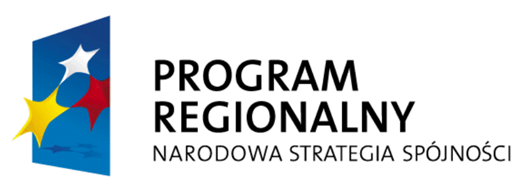 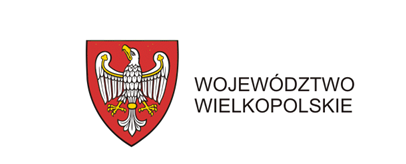 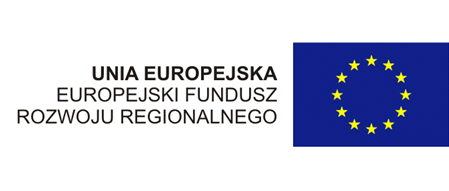 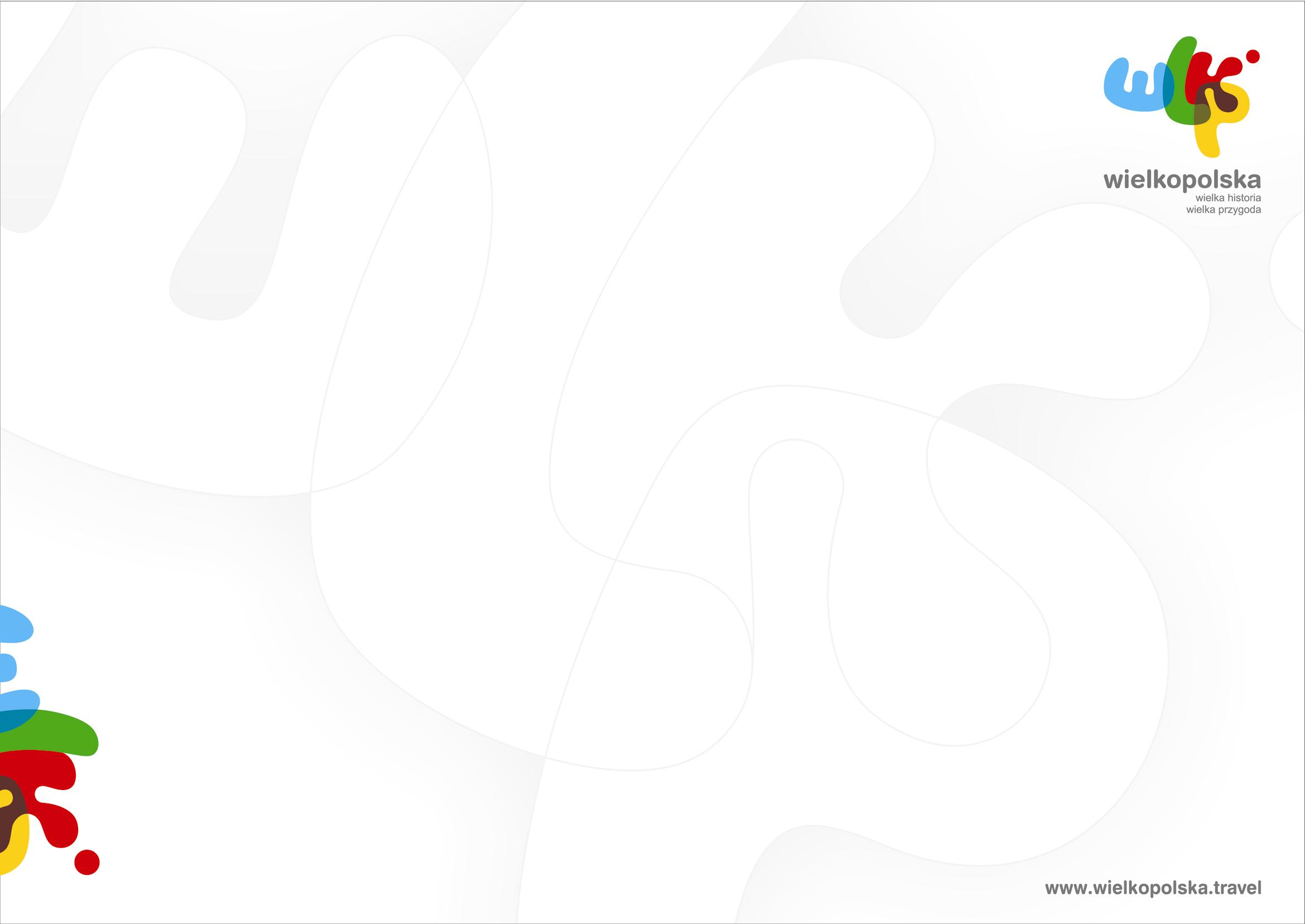 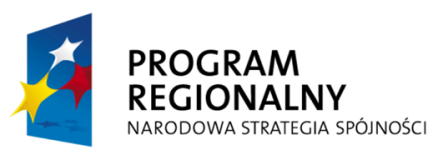 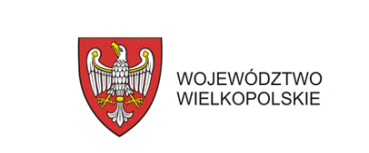 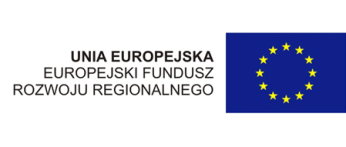 Elementy projektu

Opracowanie nowego logo turystycznego regionu
Badania ruchu turystycznego
Promocja na wybranych targach krajowych i zagranicznych
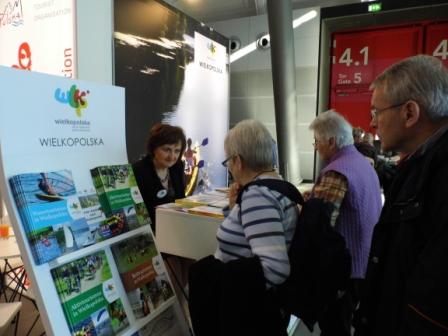 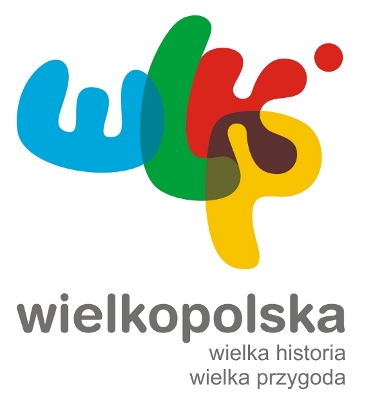 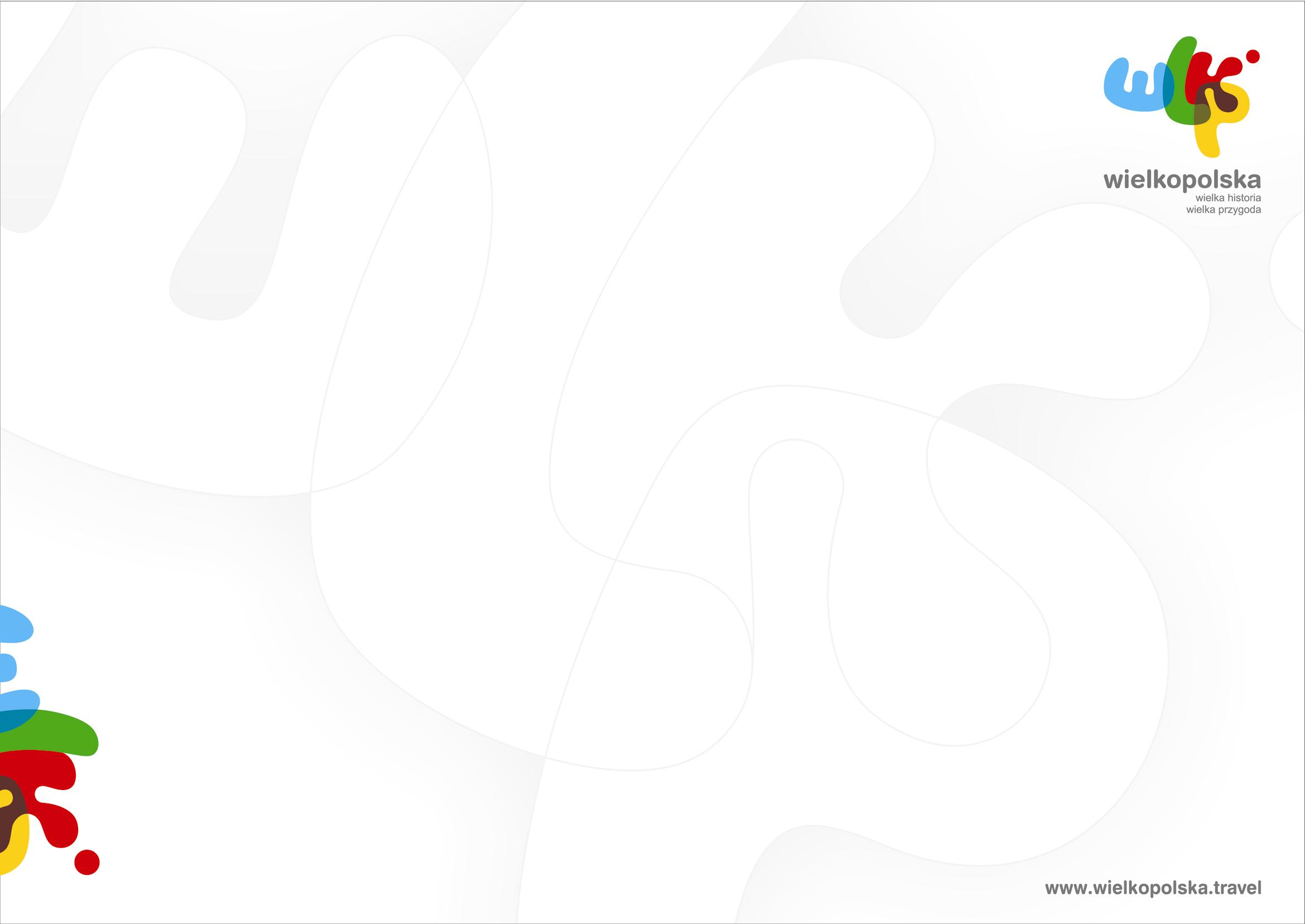 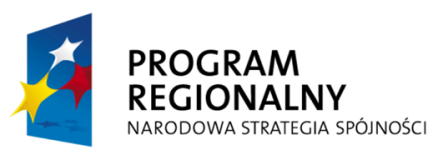 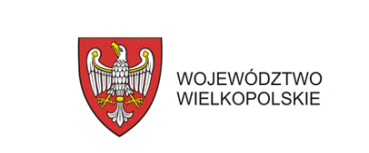 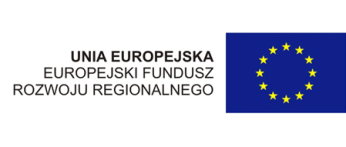 Elementy projektu

Kampania promocyjna w mediach i Internecie
Tłumaczenia portalu turystycznego na języki niemiecki, holenderski, rosyjski
Wydawnictwa 
Szkolenia
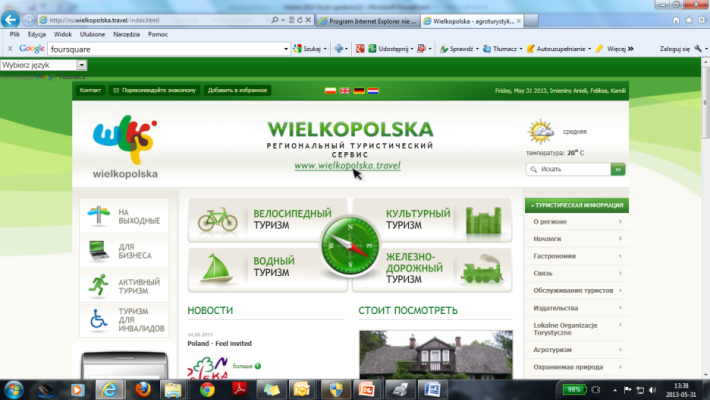 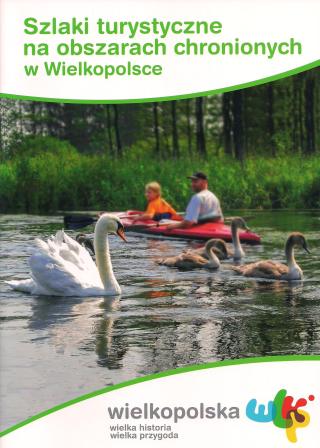 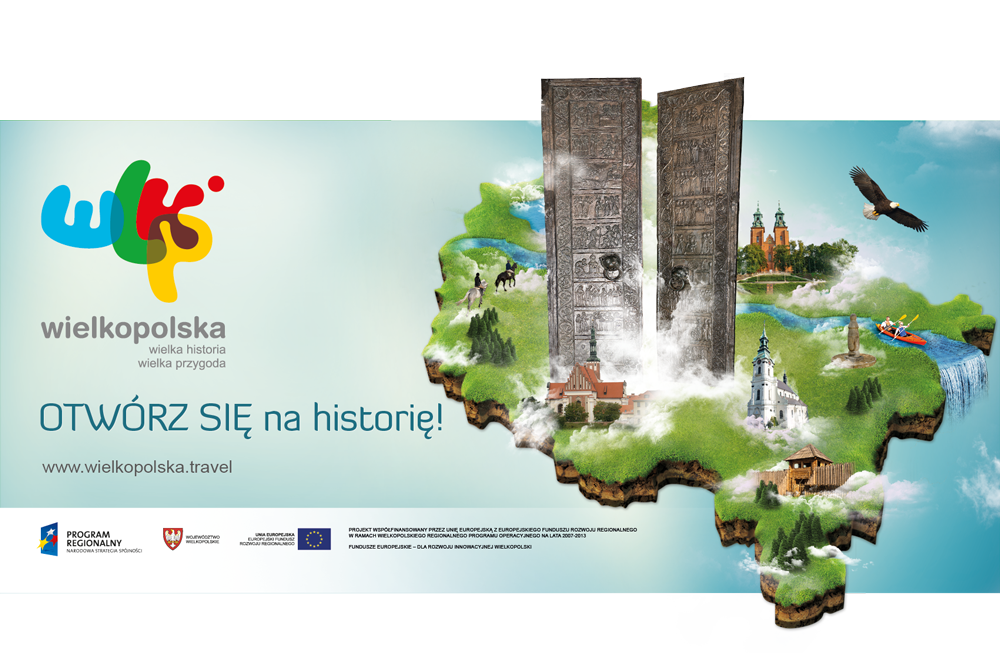 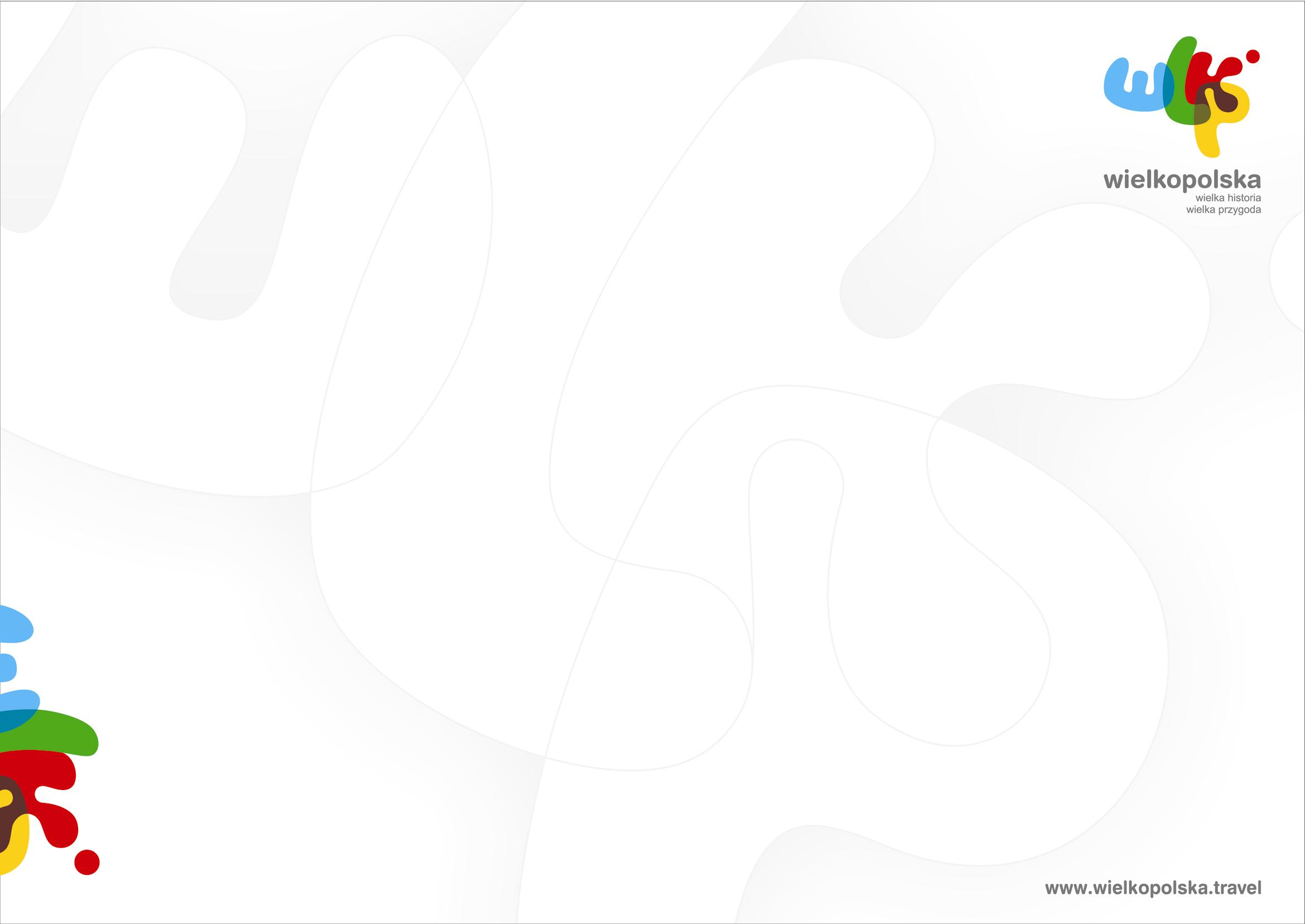 Promocja wizerunkowo – produktowa na liniach lotniczych WIZZAir
2011-2013

Wartość projektu
1.560.000 zł
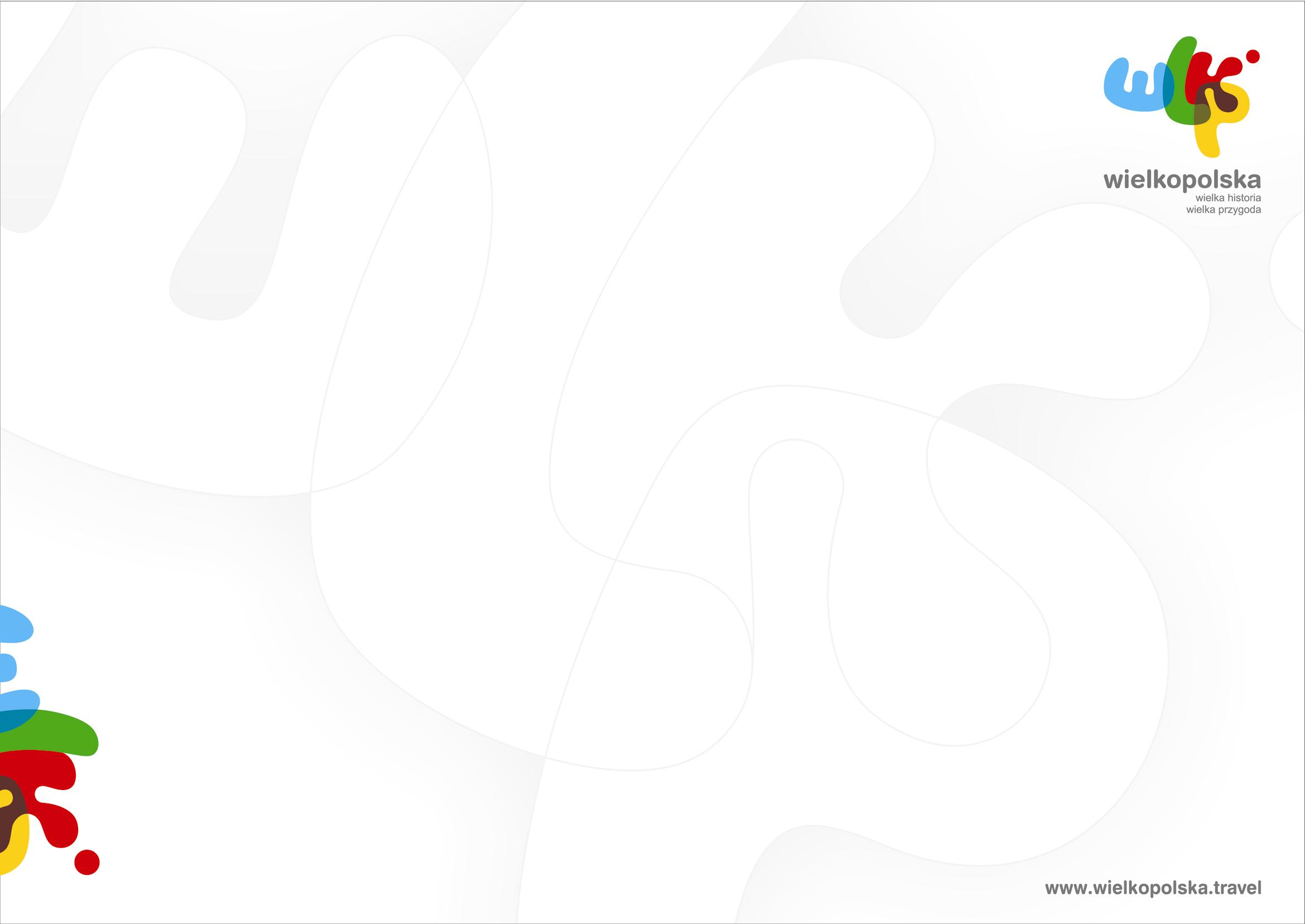 Elementy projektuPrezentacja na potwierdzeniach rezerwacjiZakładka na stronie „Destynacje – Poznań” Newsletter Magazyn pokładowy
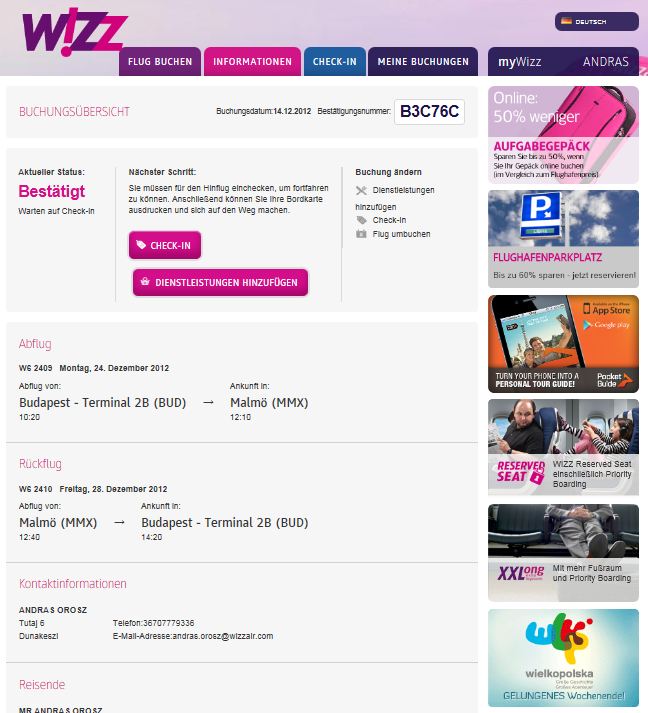 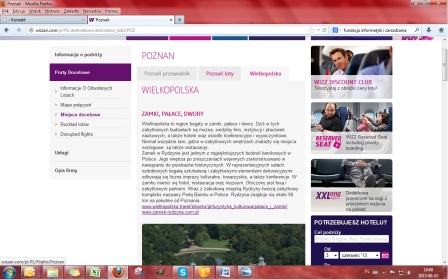 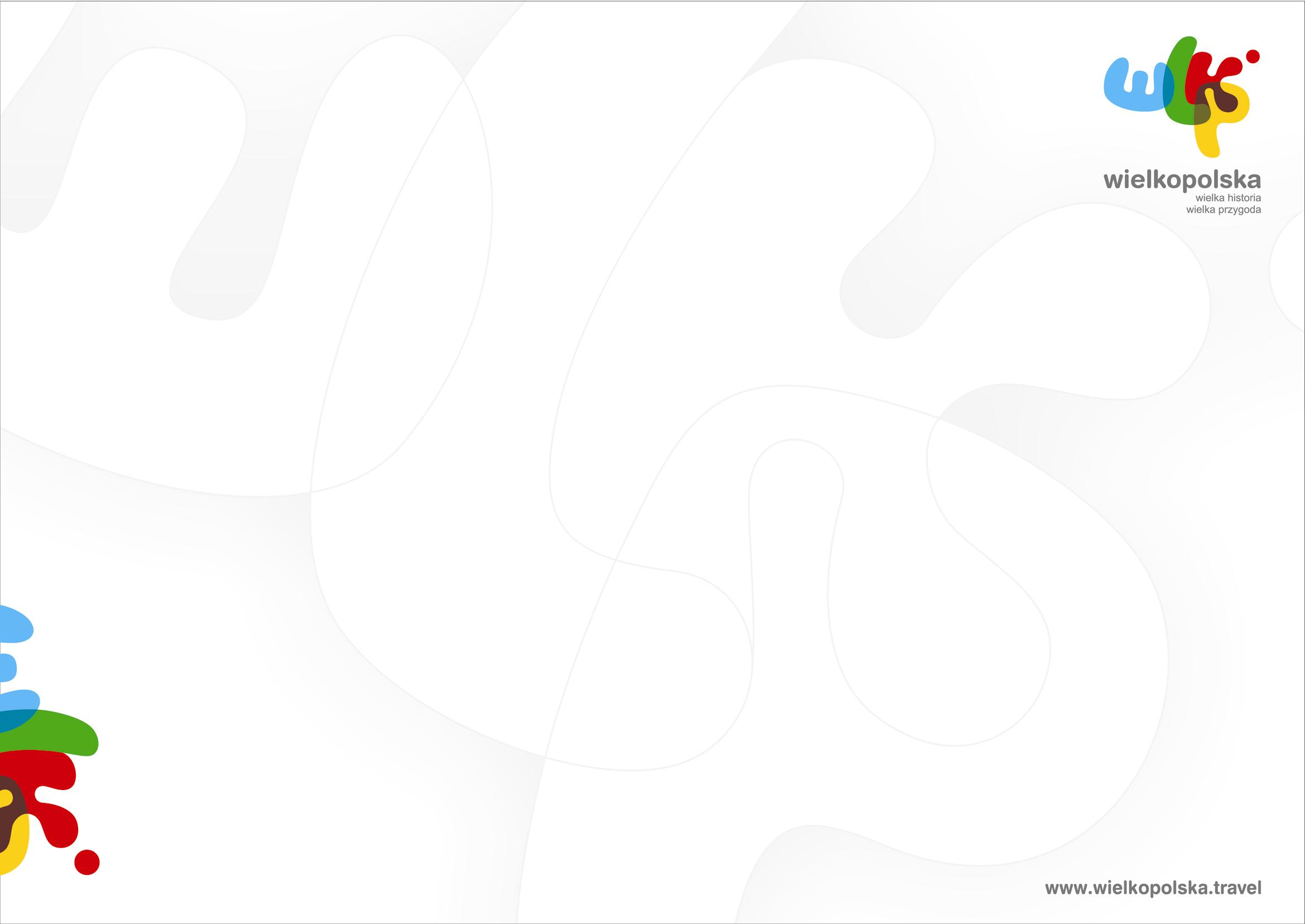 Projekt promocyjny pn. 
	Kompleksowa promocja markowego produktu turystyki wodnej Wielka Pętla Wielkopolski (2012-2015) 

	dofinansowany z Wielkopolskiego Regionalnego Programu Operacyjnego

Całkowita wartość projektu – 5.616.753,66 zł 
Poziom dofinansowania – 4.685.449,58 zł
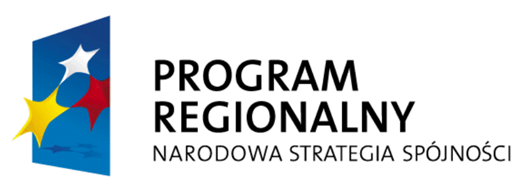 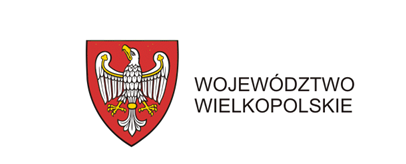 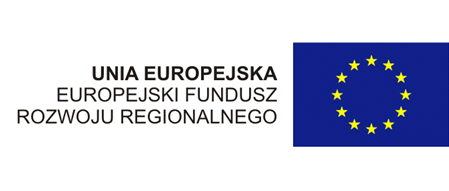 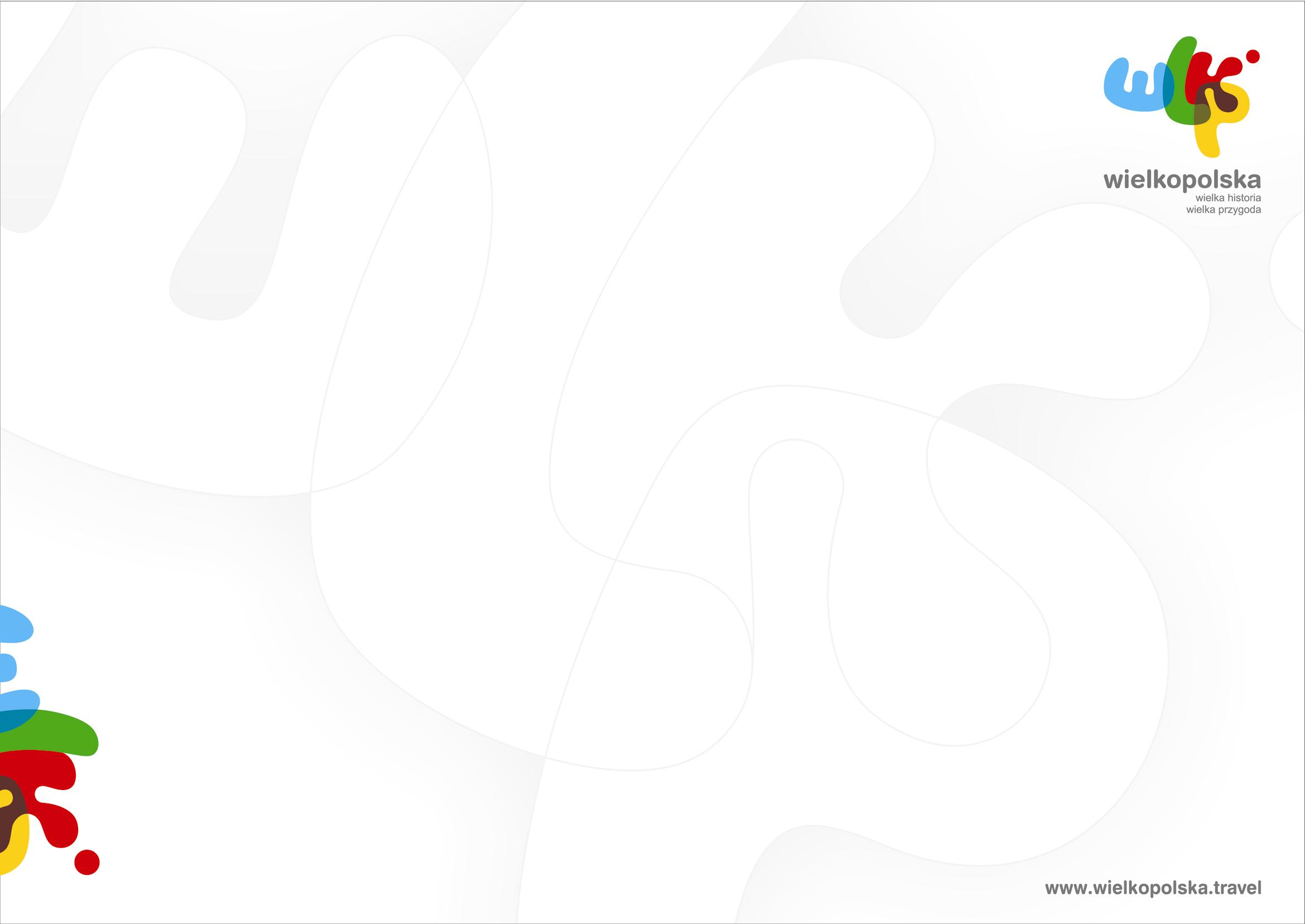 Działania promocyjne w ramach Projektu

Opracowanie Systemu Identyfikacji Wizualnej
Projekt graficzny oraz wizualizacja, aranżacja i zabudowa wielkopolskiego stoiska targowego
Udział w krajowych i zagranicznych targach turystycznych
Strona www
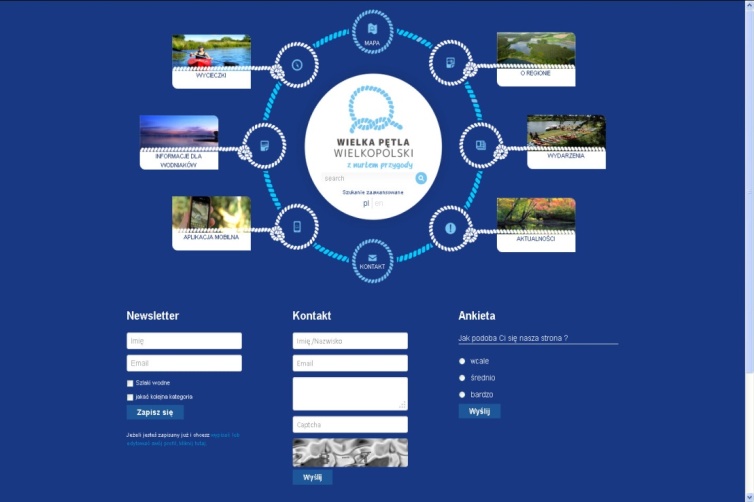 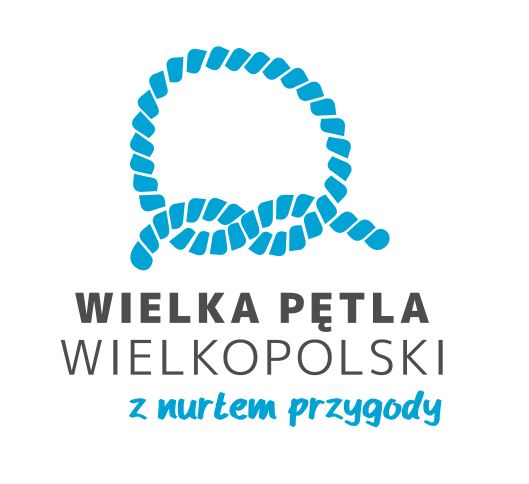 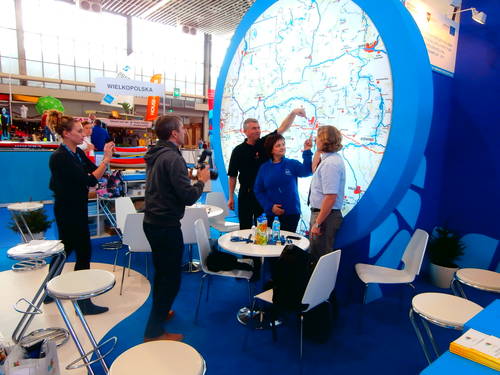 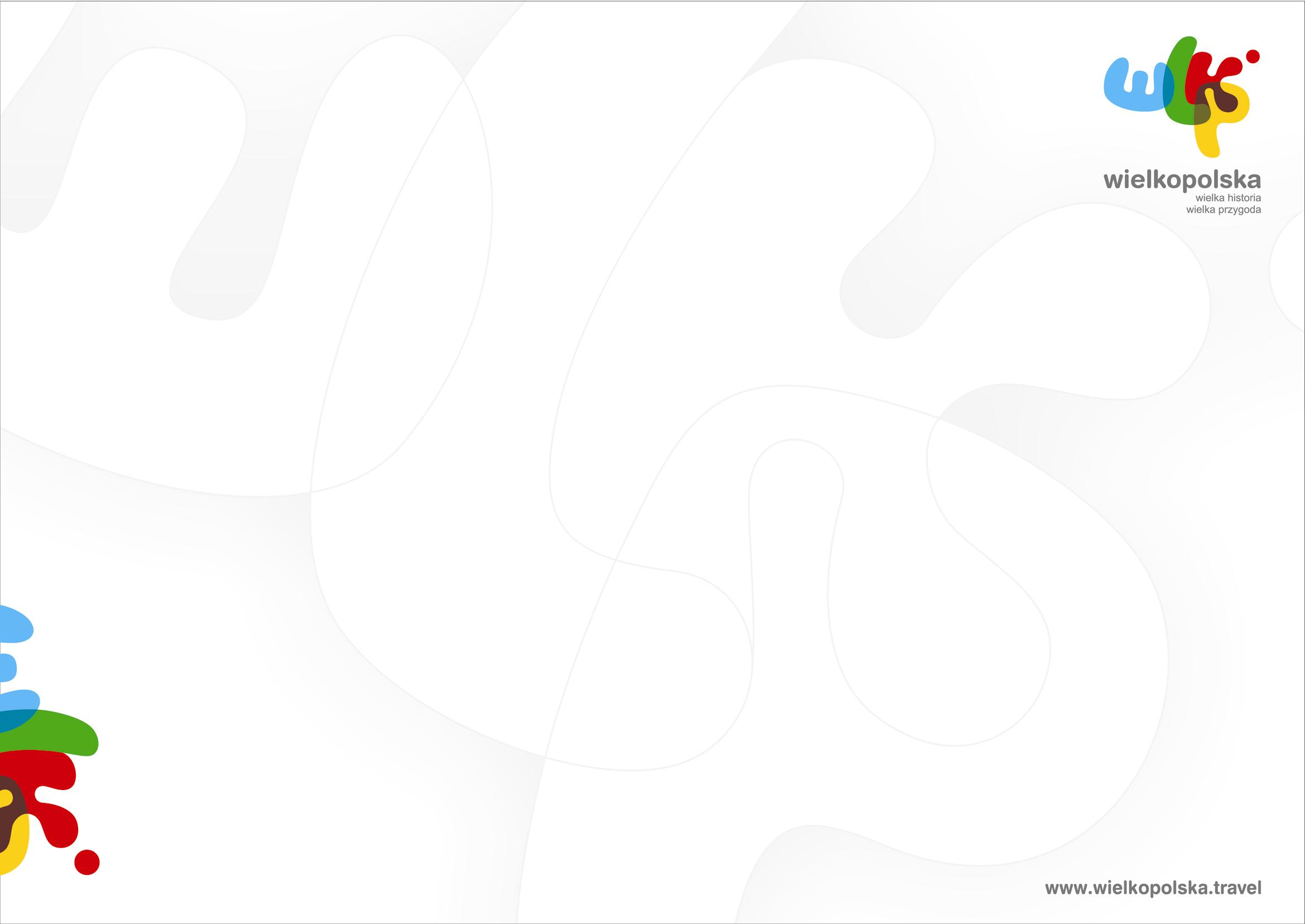 Działania promocyjne w ramach Projektu

Druk wydawnictw informacyjno – promocyjnych
Utworzenie strony www.wielka-petla.pl 
Przewodnik w formie aplikacji na urządzenia mobilne
Cykle imprez promocyjnych na obszarze Wielkiej Pętli Wielkopolski
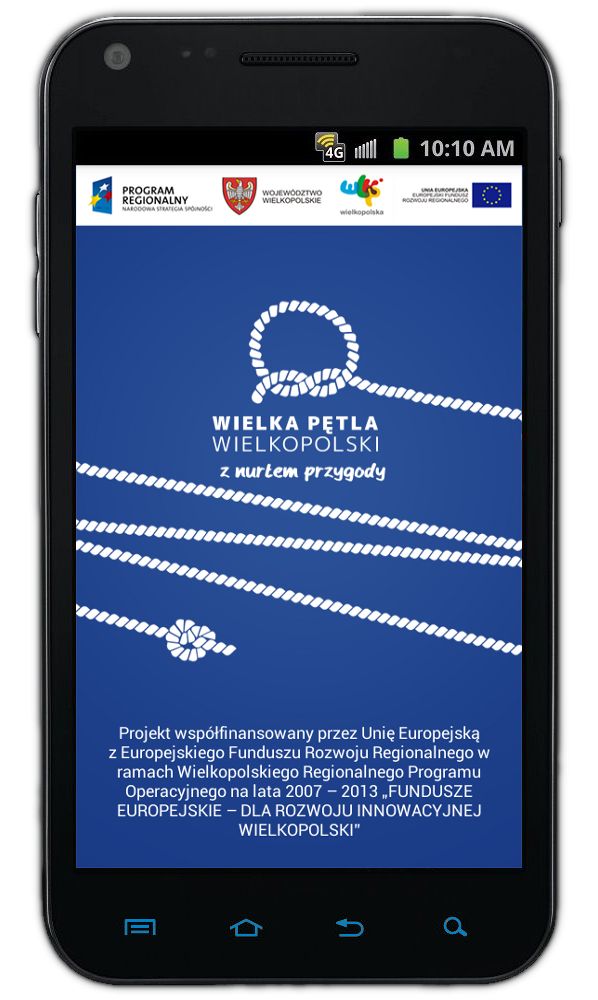 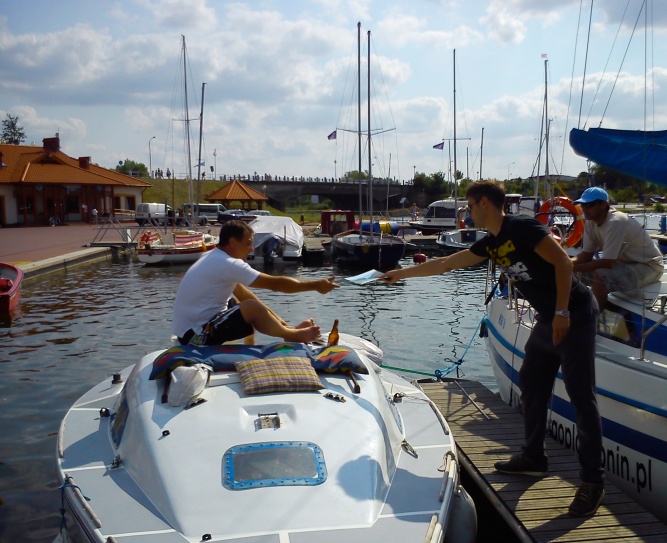 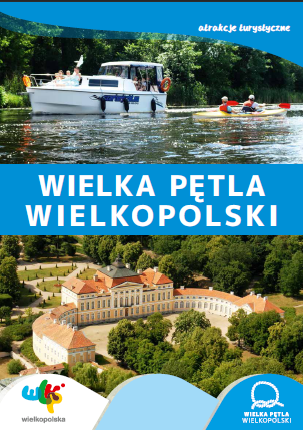 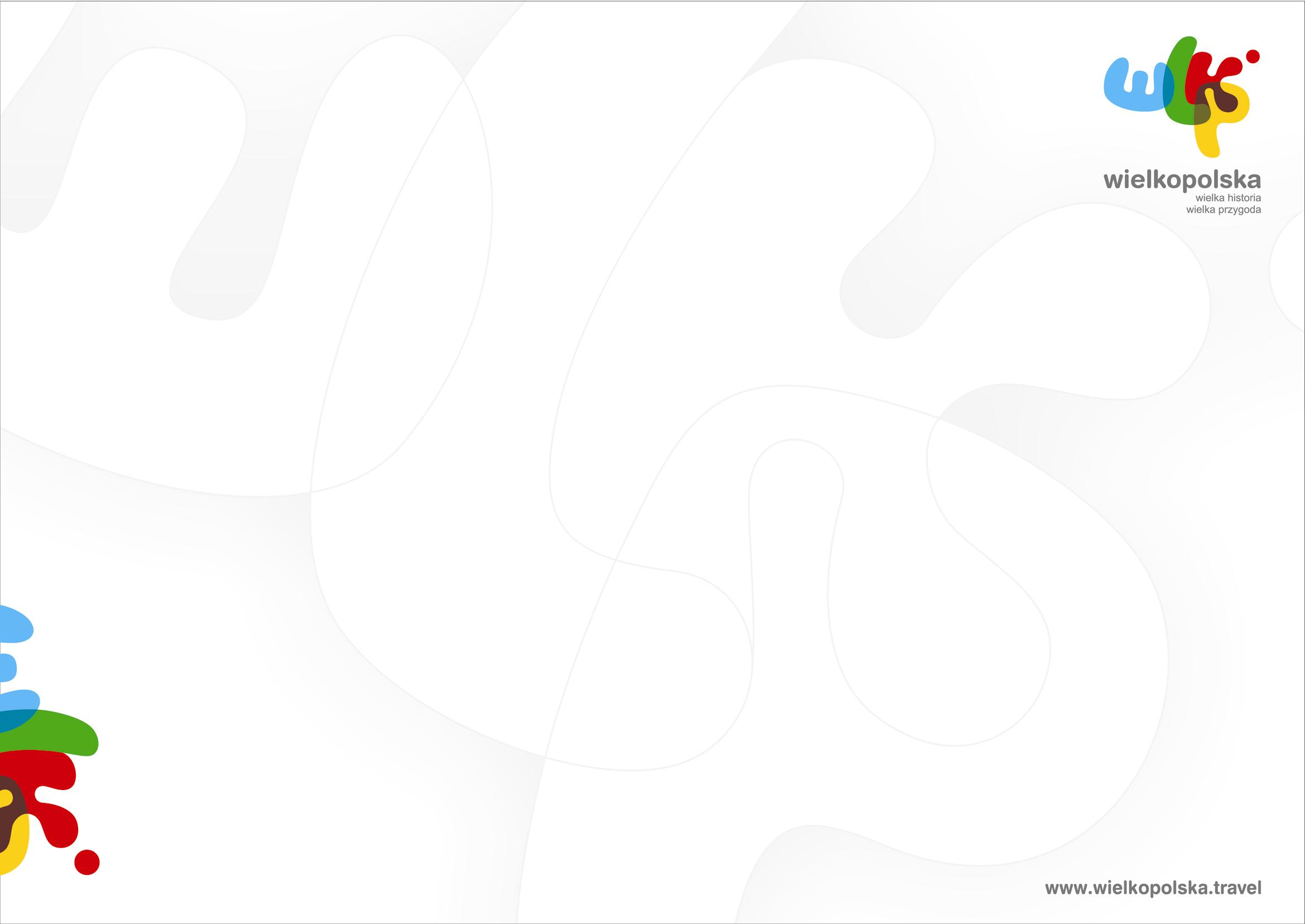 Kompleksowa kampania promocyjna- roadshow- bilboardy- media społecznościowe- wydarzenia promocyjne- spoty radiowe i w Internecie
spoty w TV
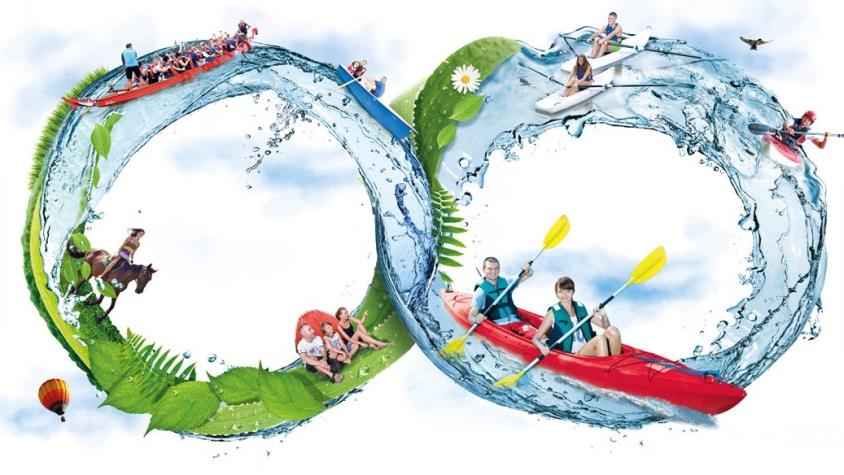 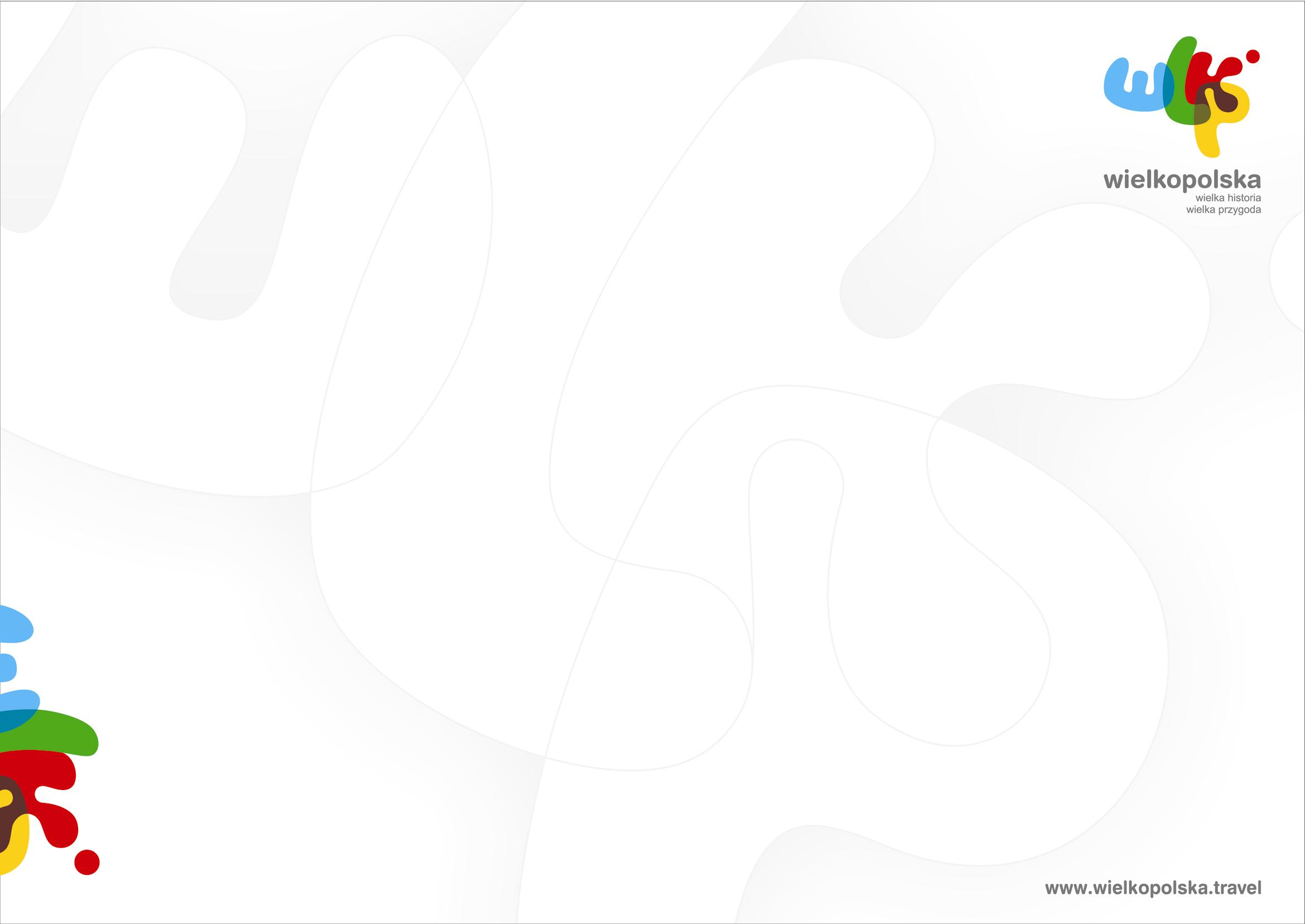 Dziękuję za uwagęTomasz WiktorPrezesWielkopolskiej Organizacji Turystycznej
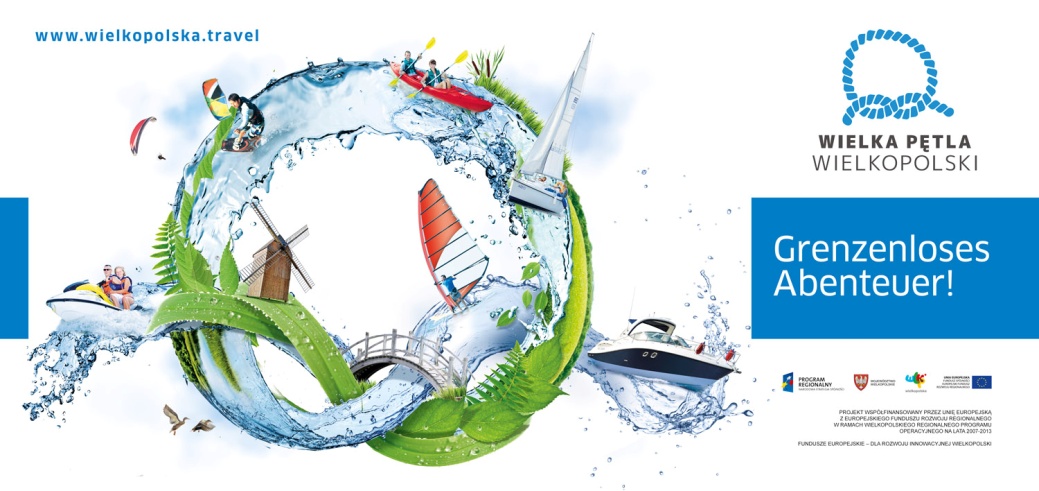